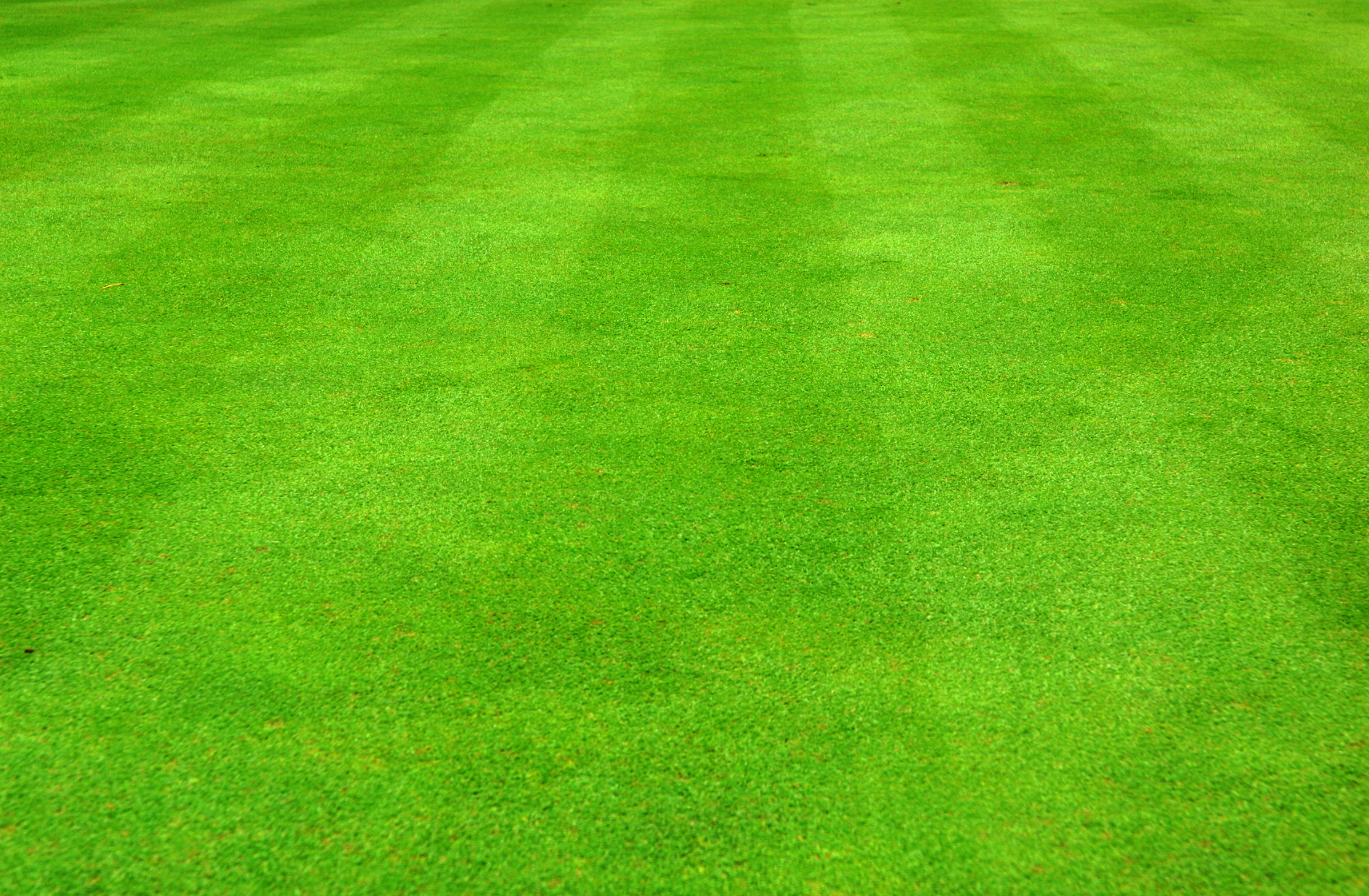 Исторический баскетбол«Древний Рим»(6 класс)
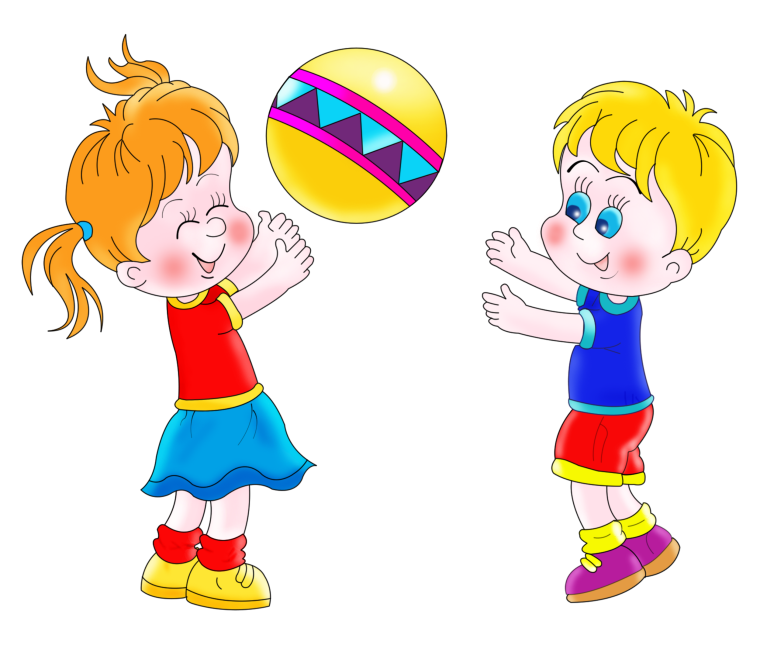 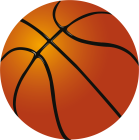 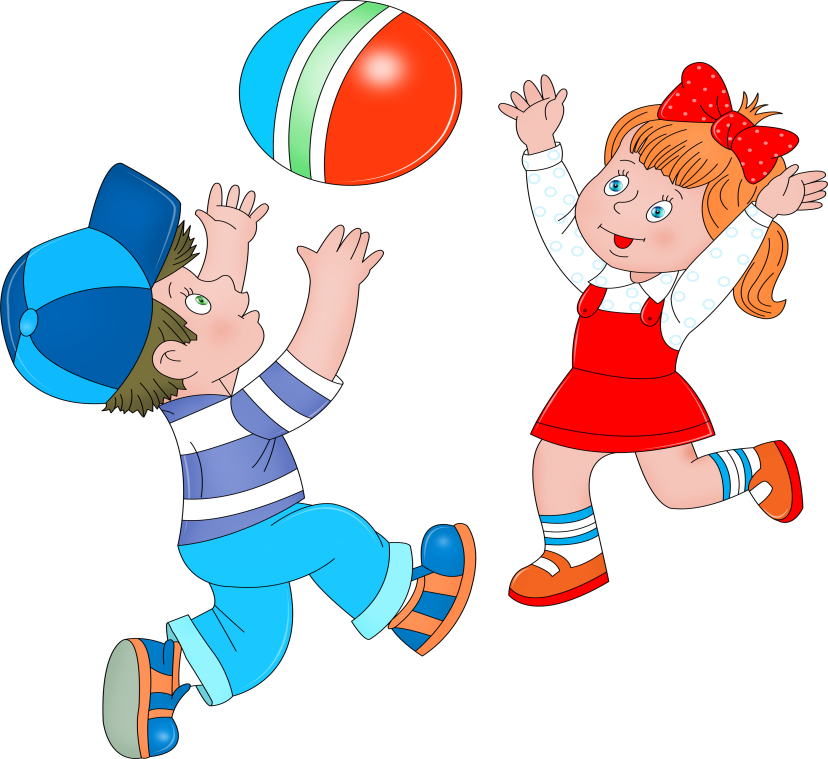 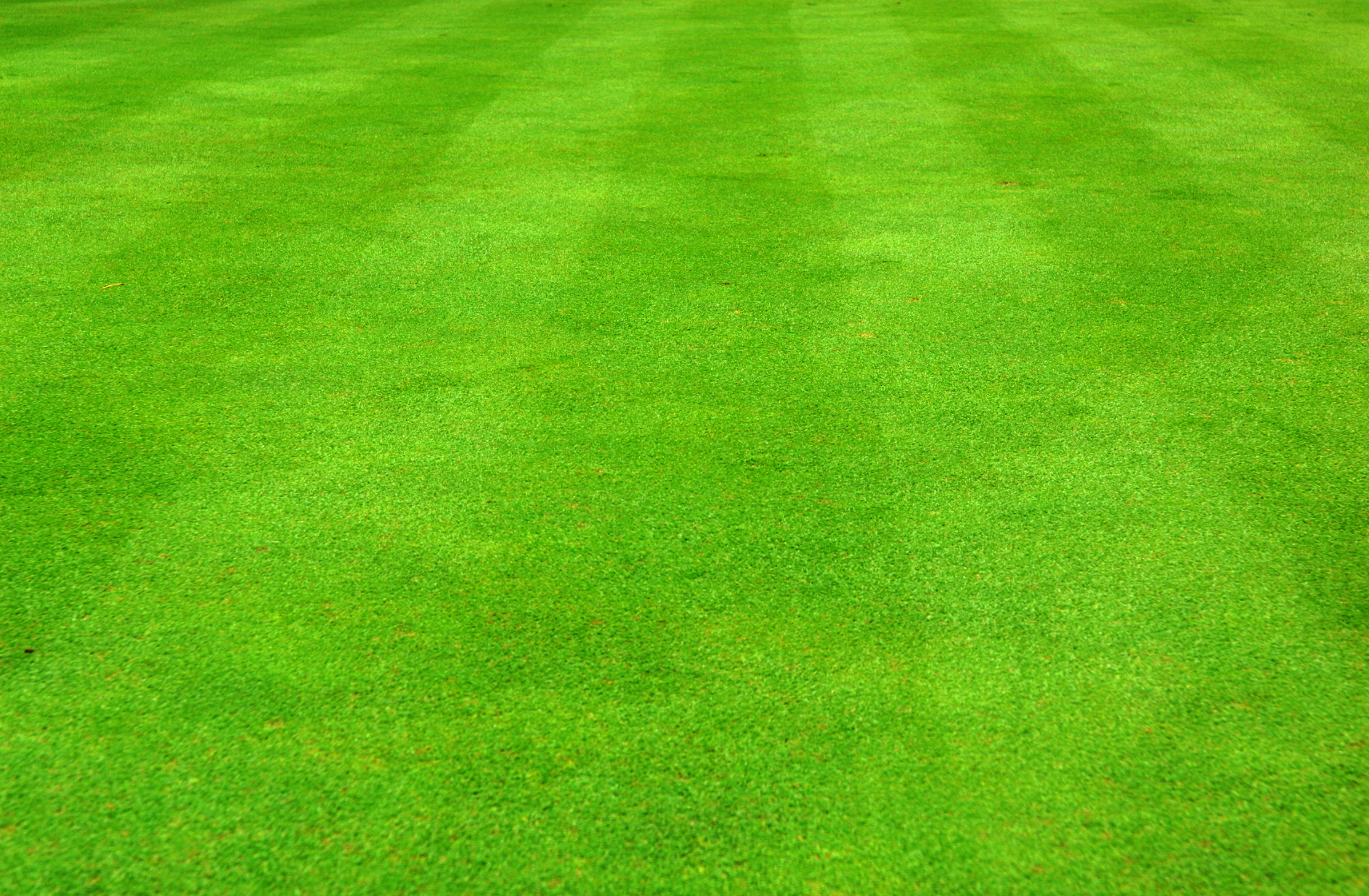 Правила работы:
Внимательно прочитайте вопрос;
Нажмите на прямоугольник с ответом;
При выборе правильного ответа, мяч летит в кольцо, появляется надпись: «дальше» и            (команде зачисляется 1 балл);
Право ответа на вопрос переходит противоположной команде; 
При выборе неправильного ответа команда получает штрафной балл, появляется знак         .
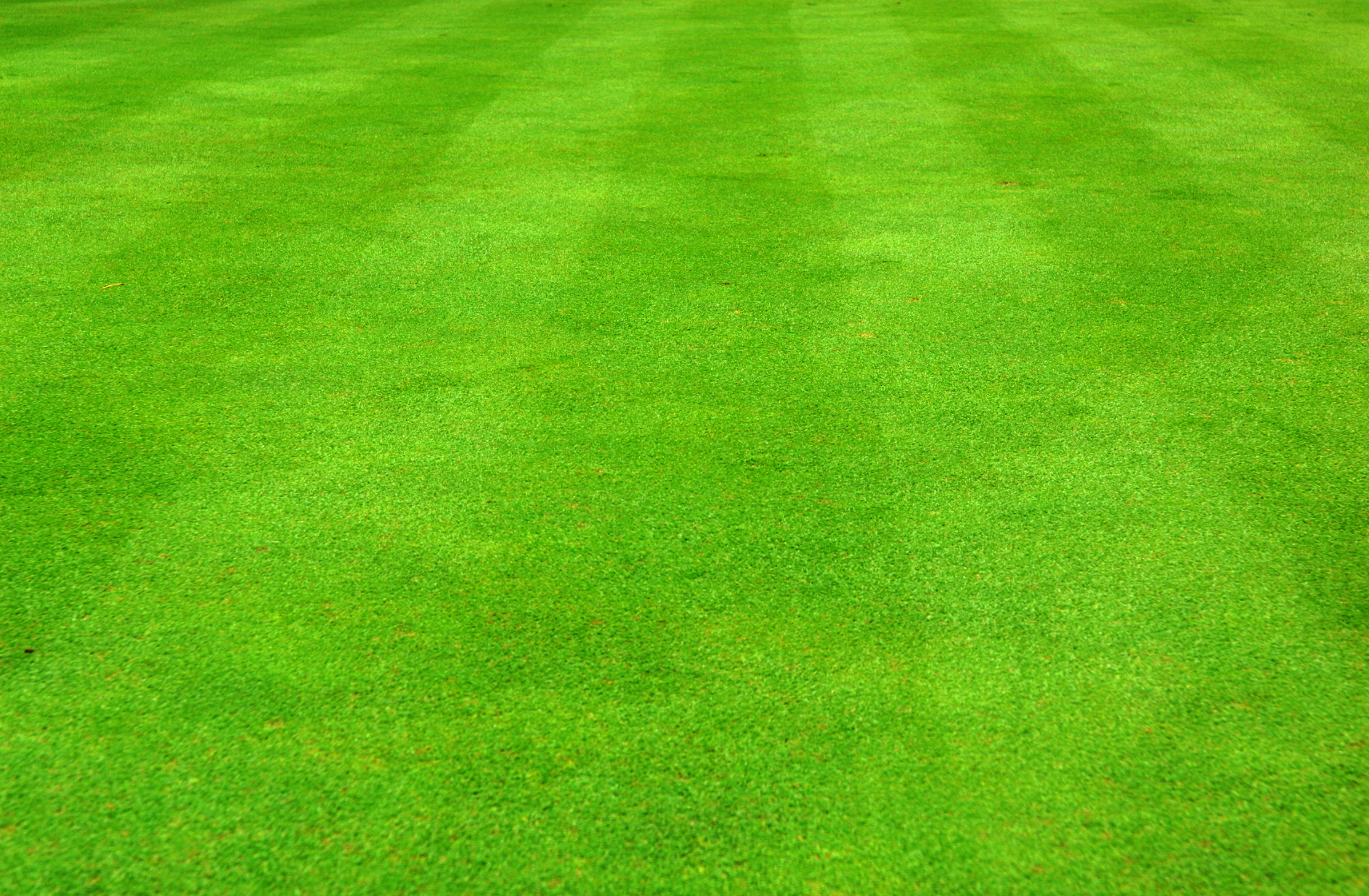 1 команда
Кто был основателем Рима?
Рем
Ромул
Нумитор
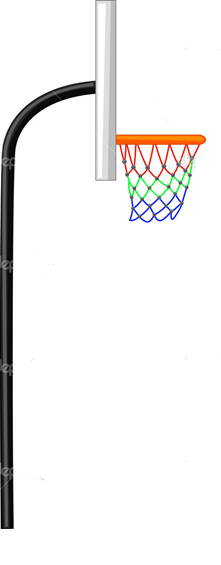 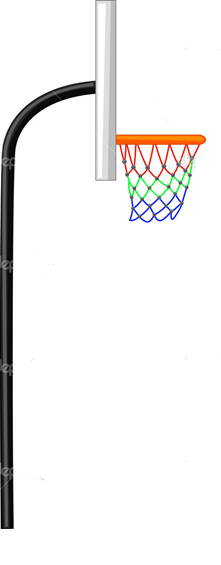 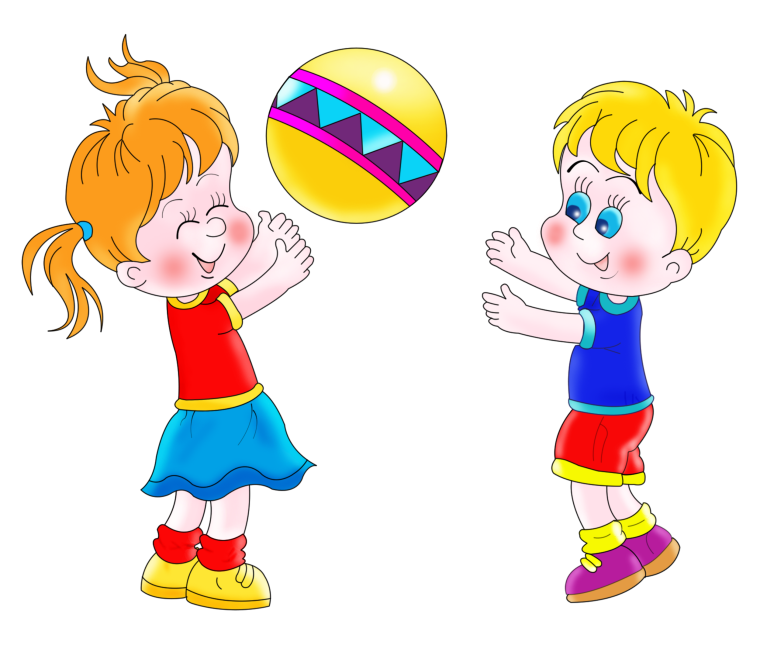 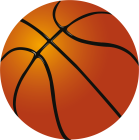 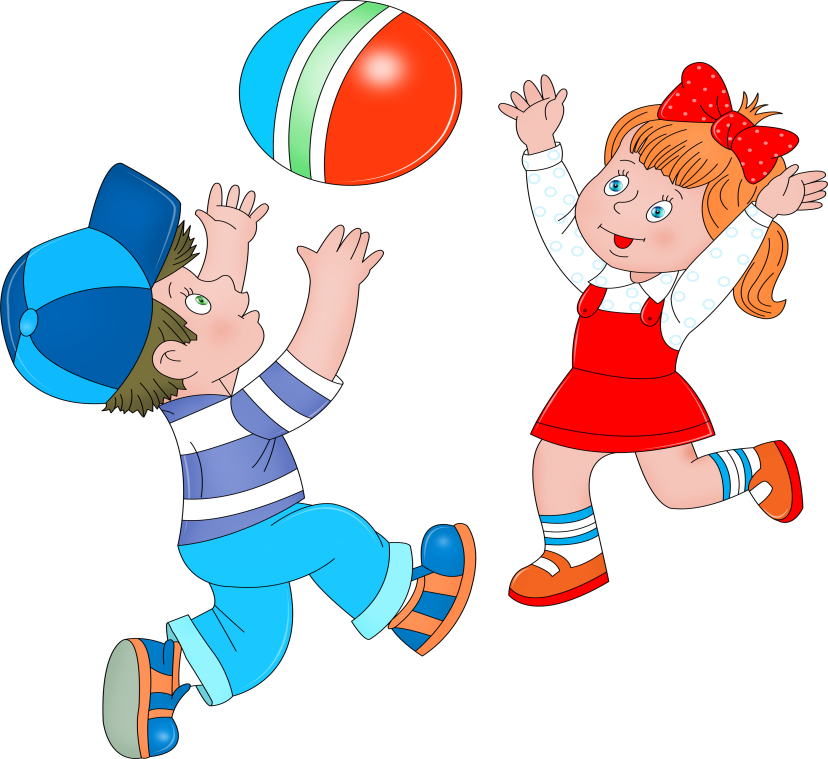 дальше
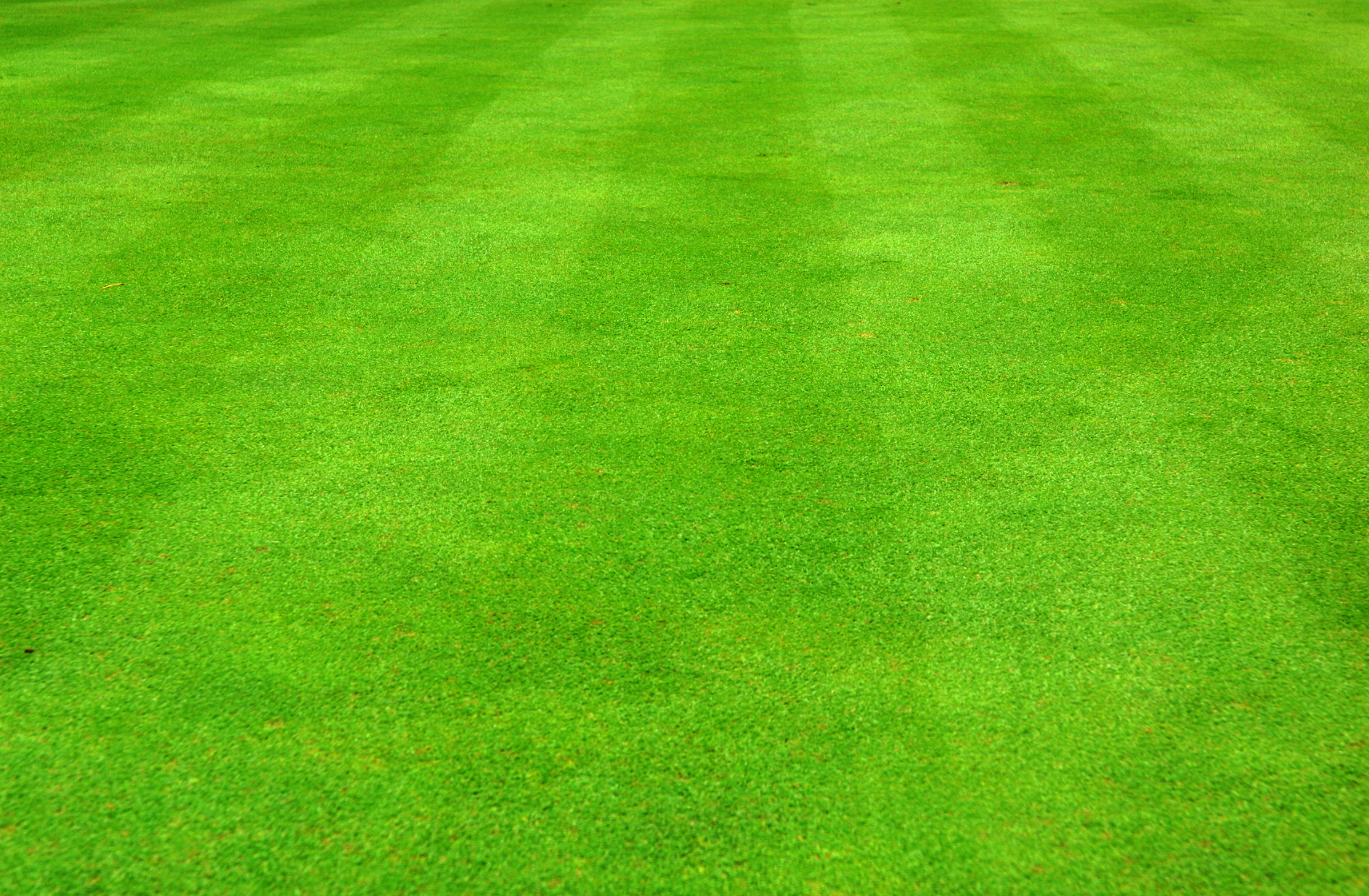 На каком языке римляне разговаривали между собой?
2 команда
латинском
итальянском
этрусском
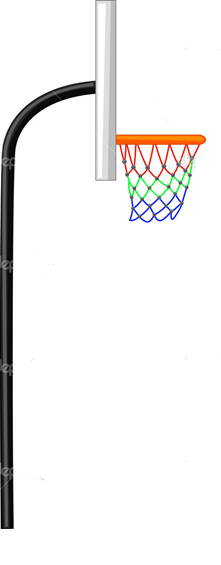 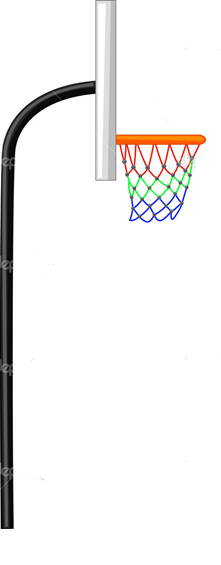 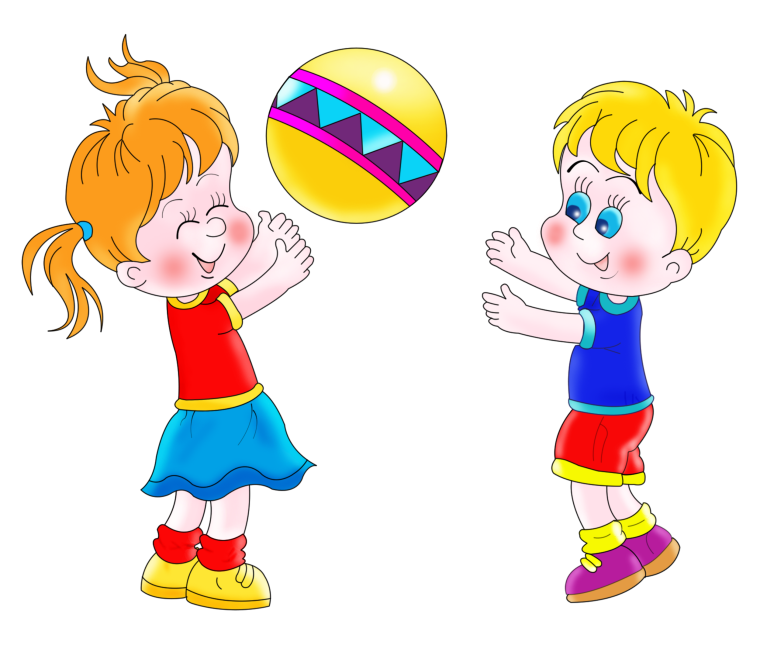 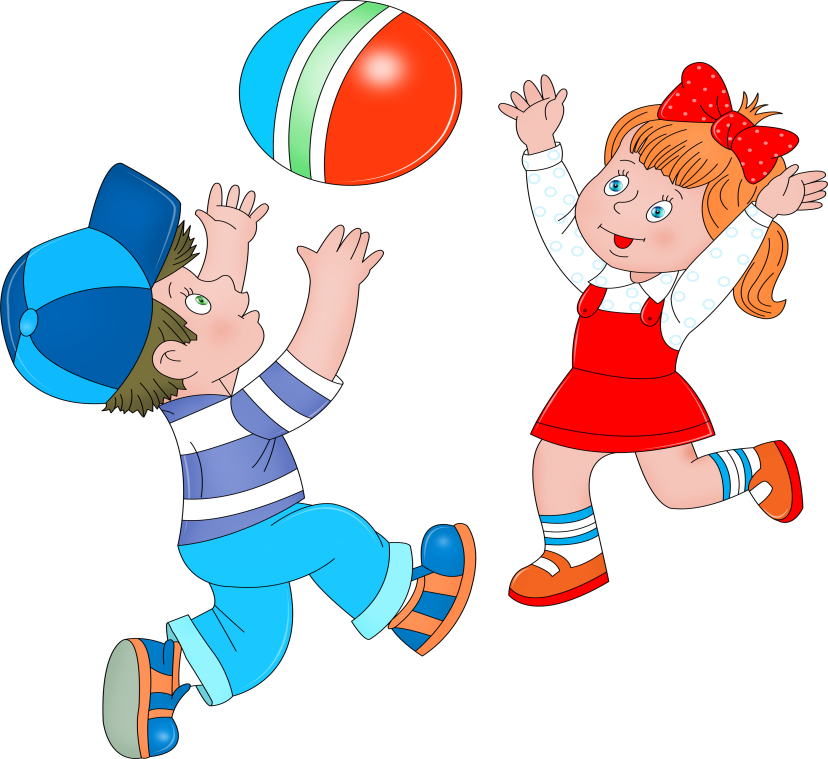 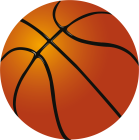 дальше
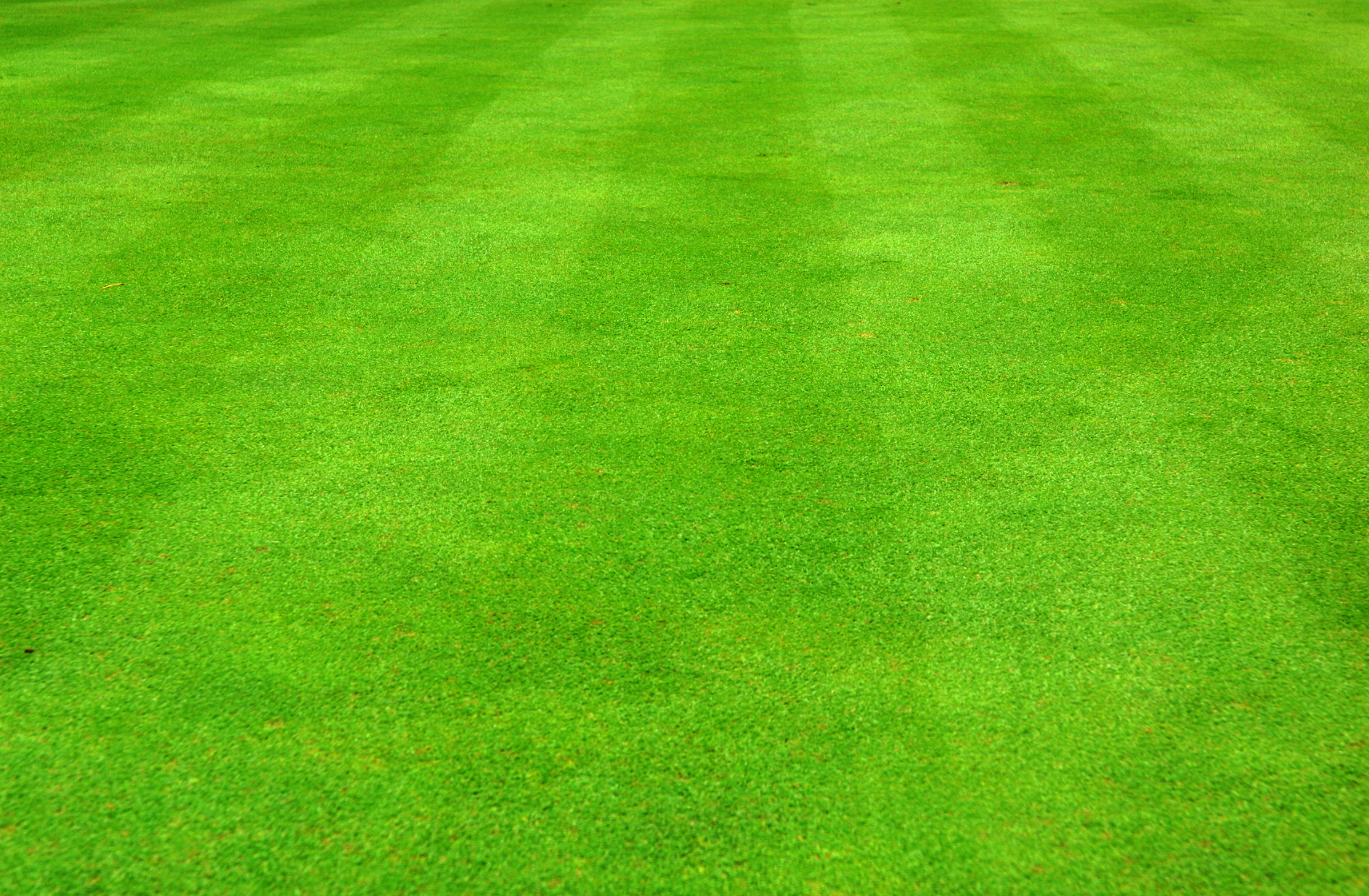 1 команда
Главная площадь Рима
Агора
Форум
Пантеон
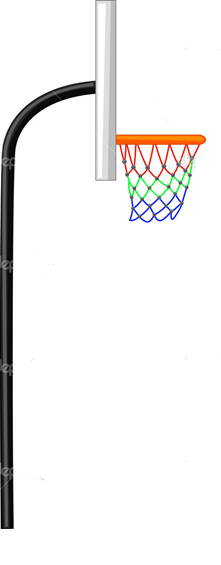 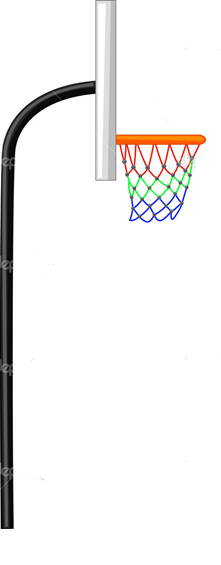 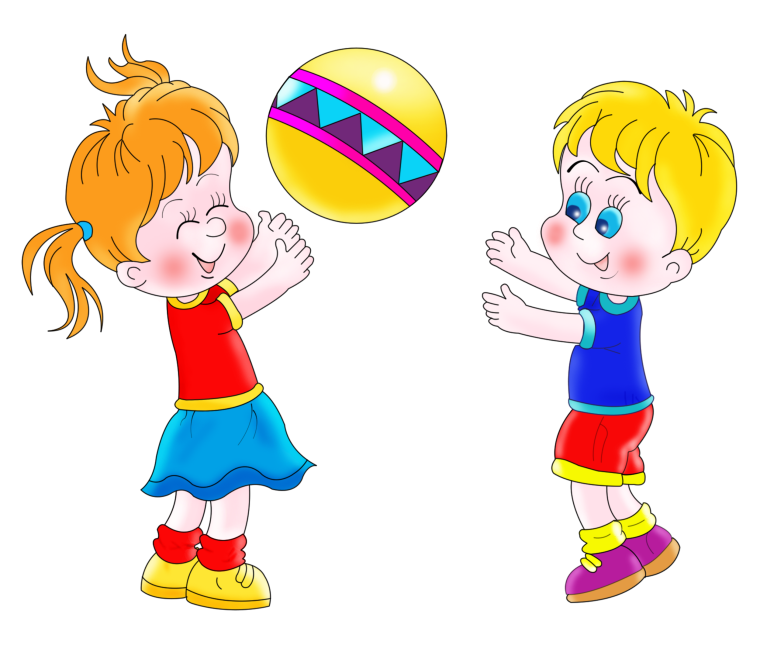 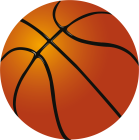 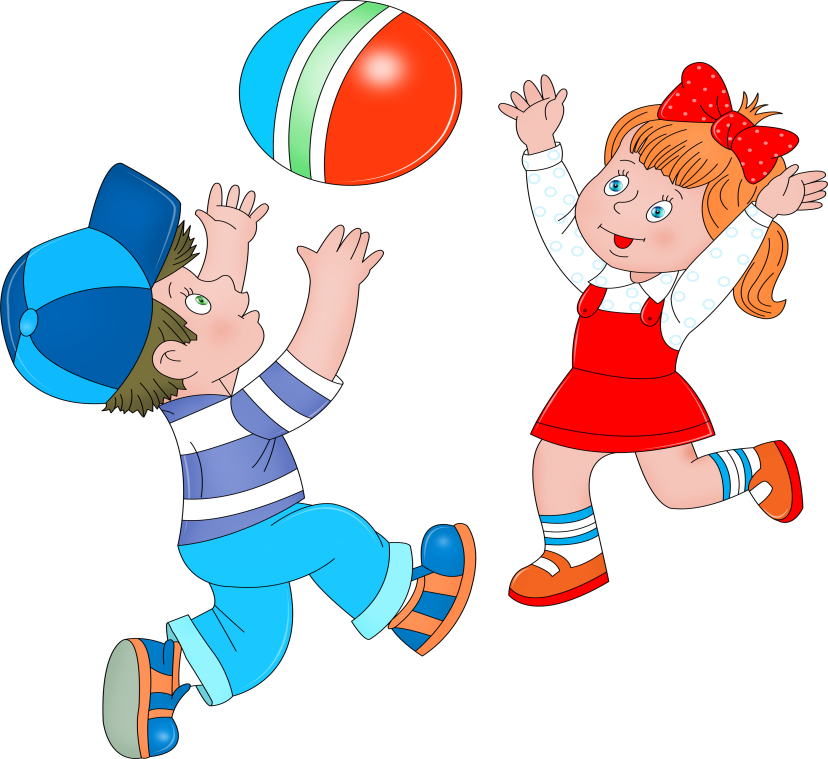 дальше
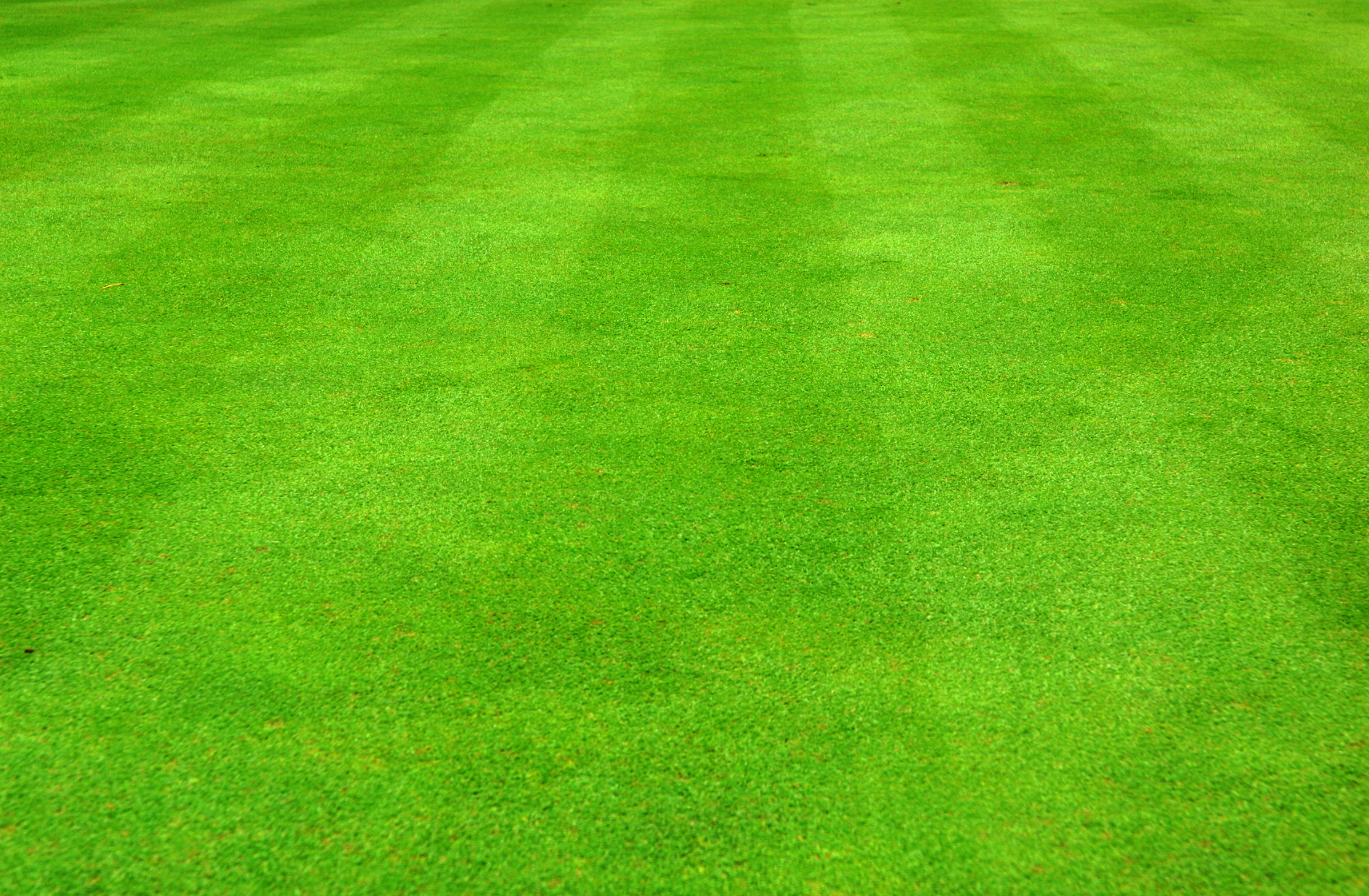 Как называли потомков основателей Рима?
2 команда
вельможи
патриции
плебеи
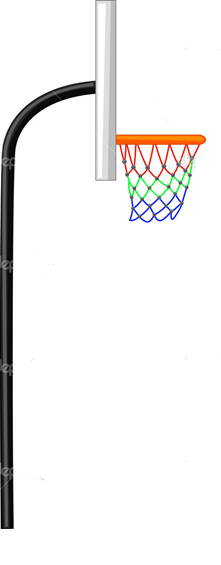 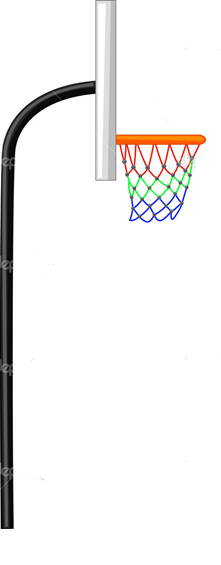 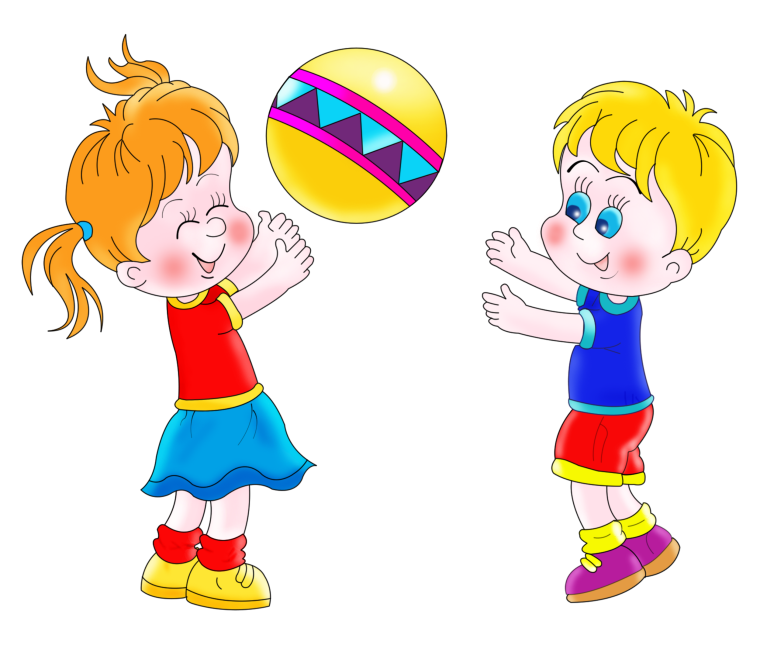 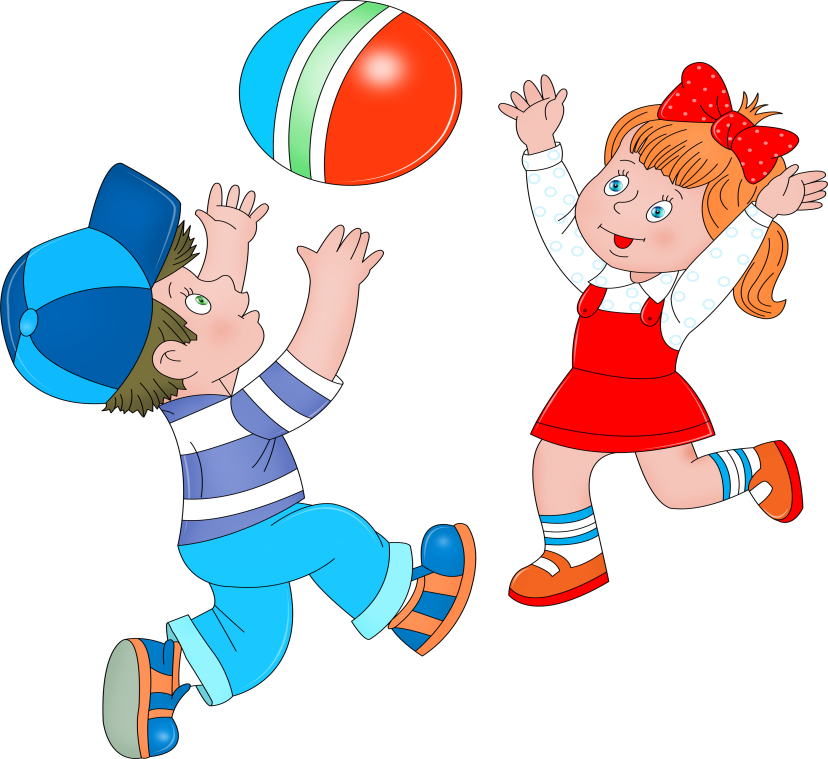 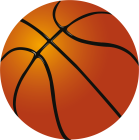 дальше
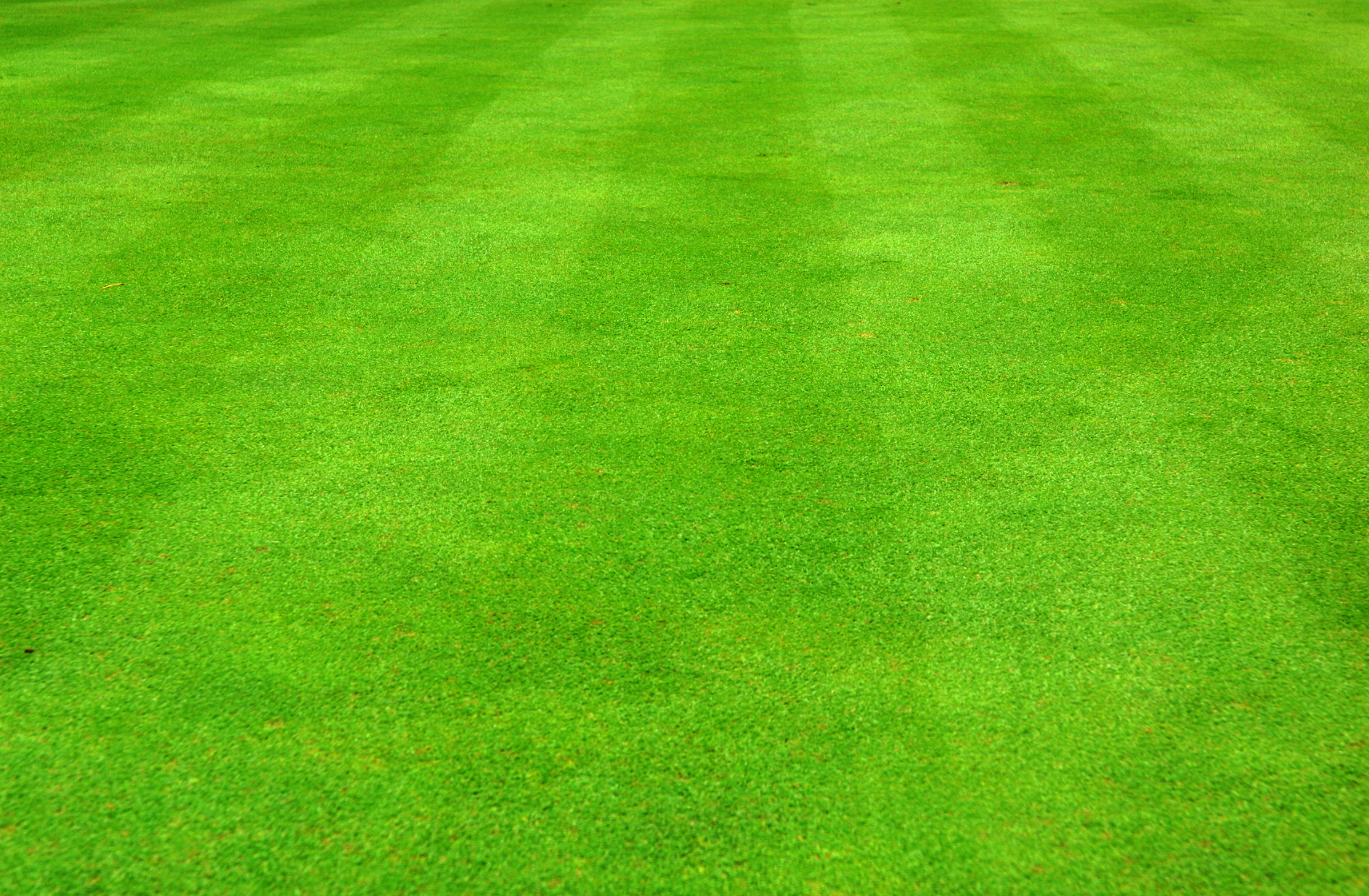 1 команда
Сооружение, где устраивались гладиаторские бои
цирк
стадион
амфитеатр
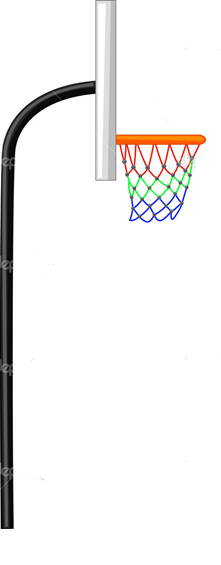 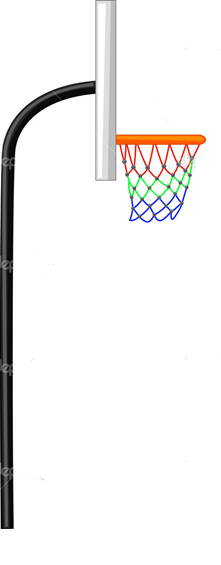 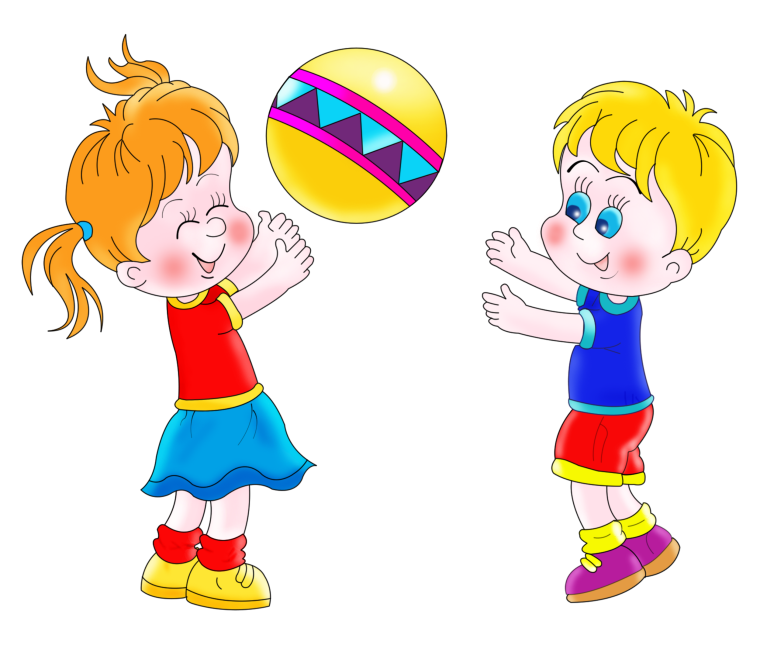 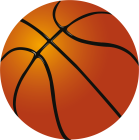 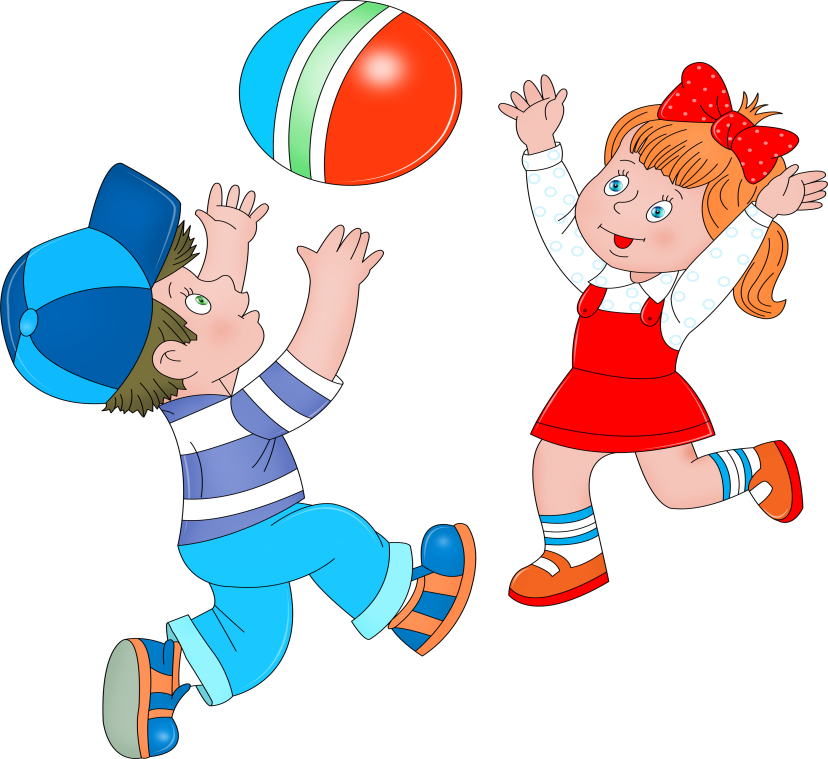 дальше
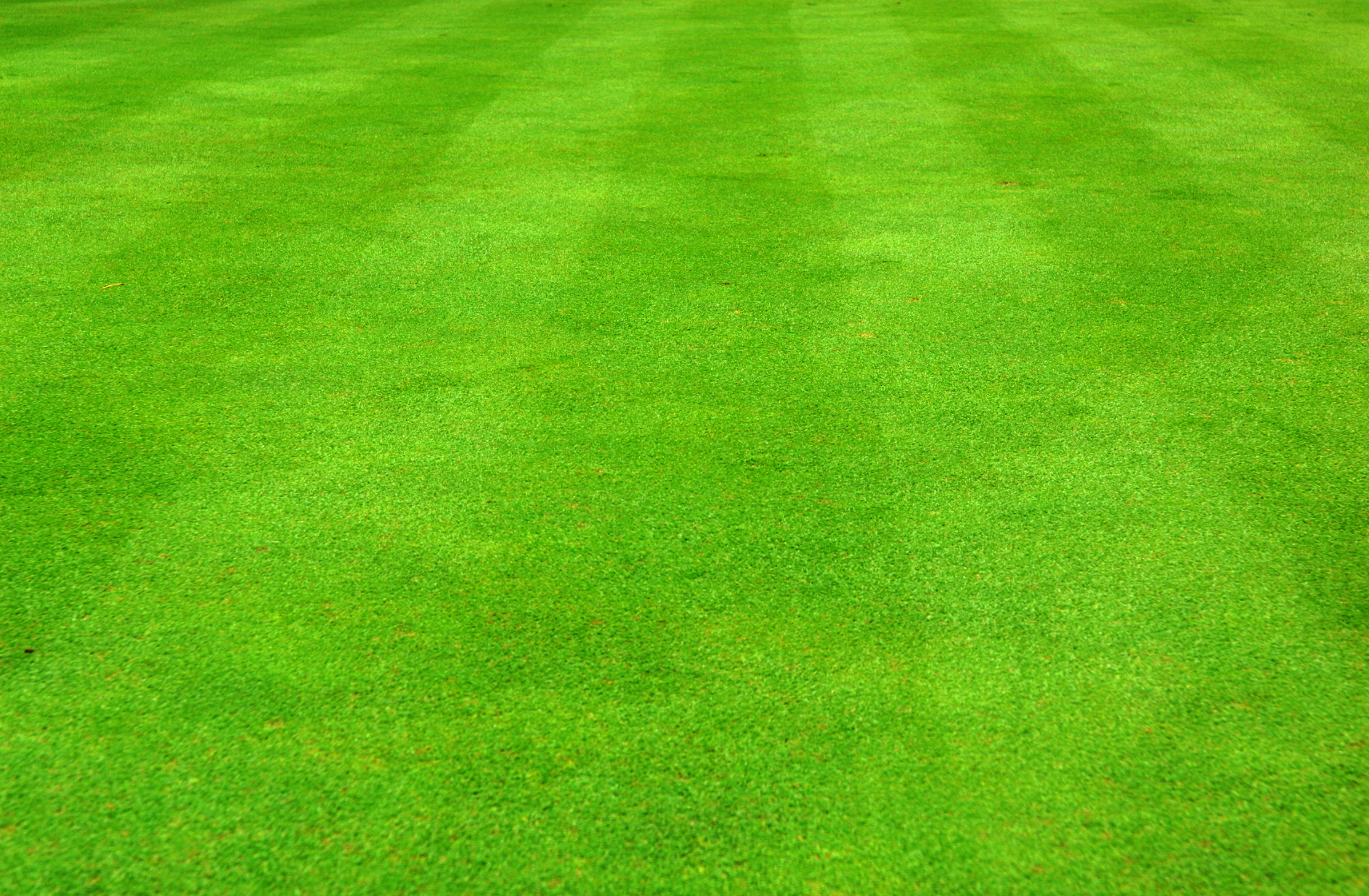 Что означает  «вето»
2 команда
«разрешаю»
«запрещаю»
«принятие»
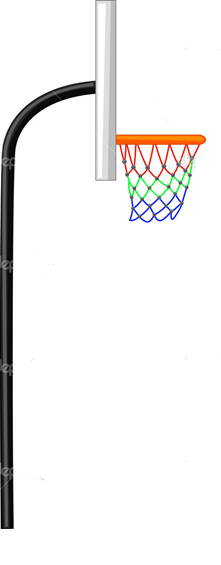 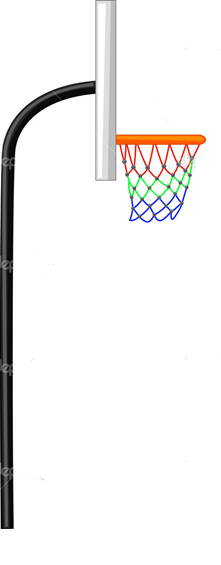 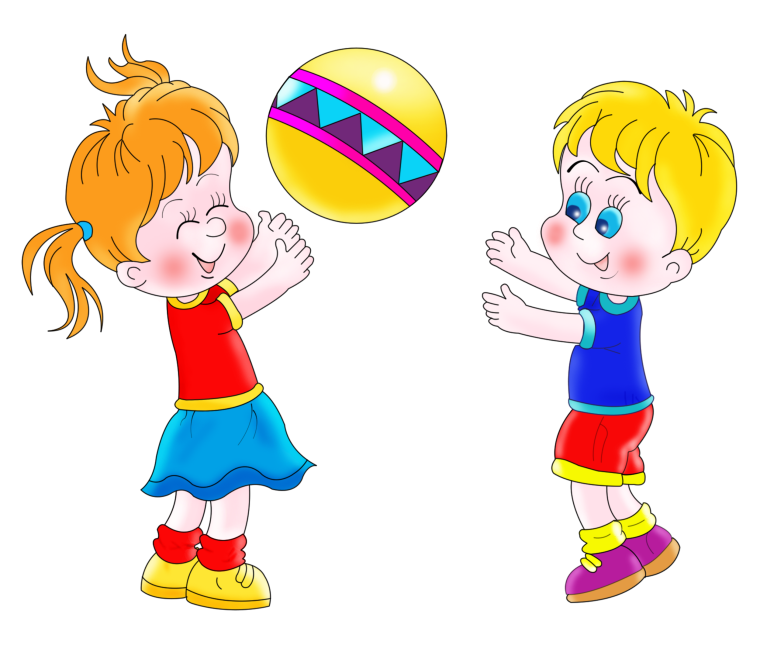 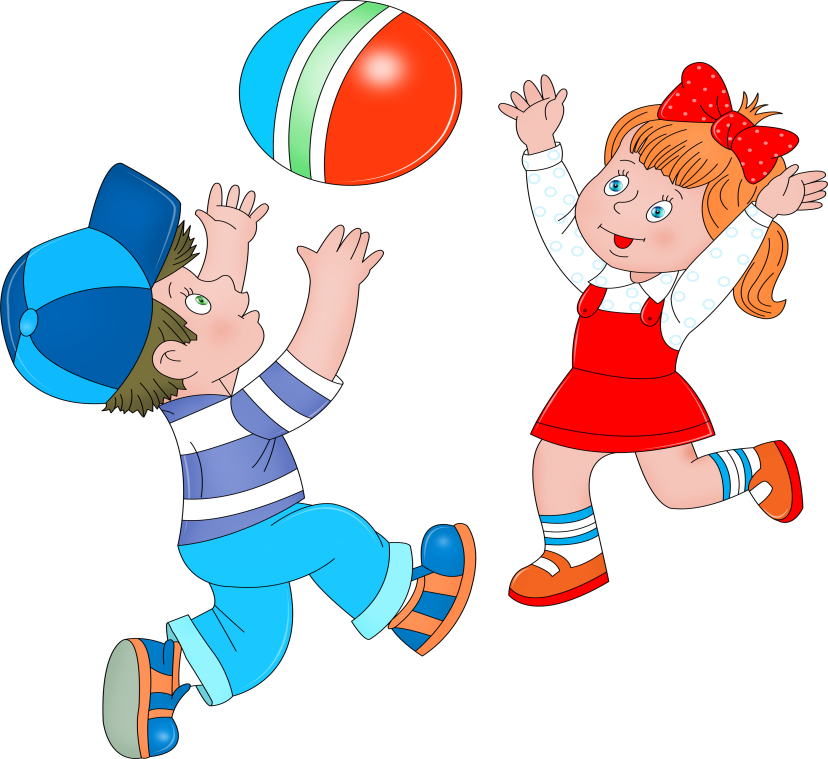 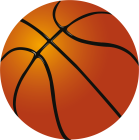 дальше
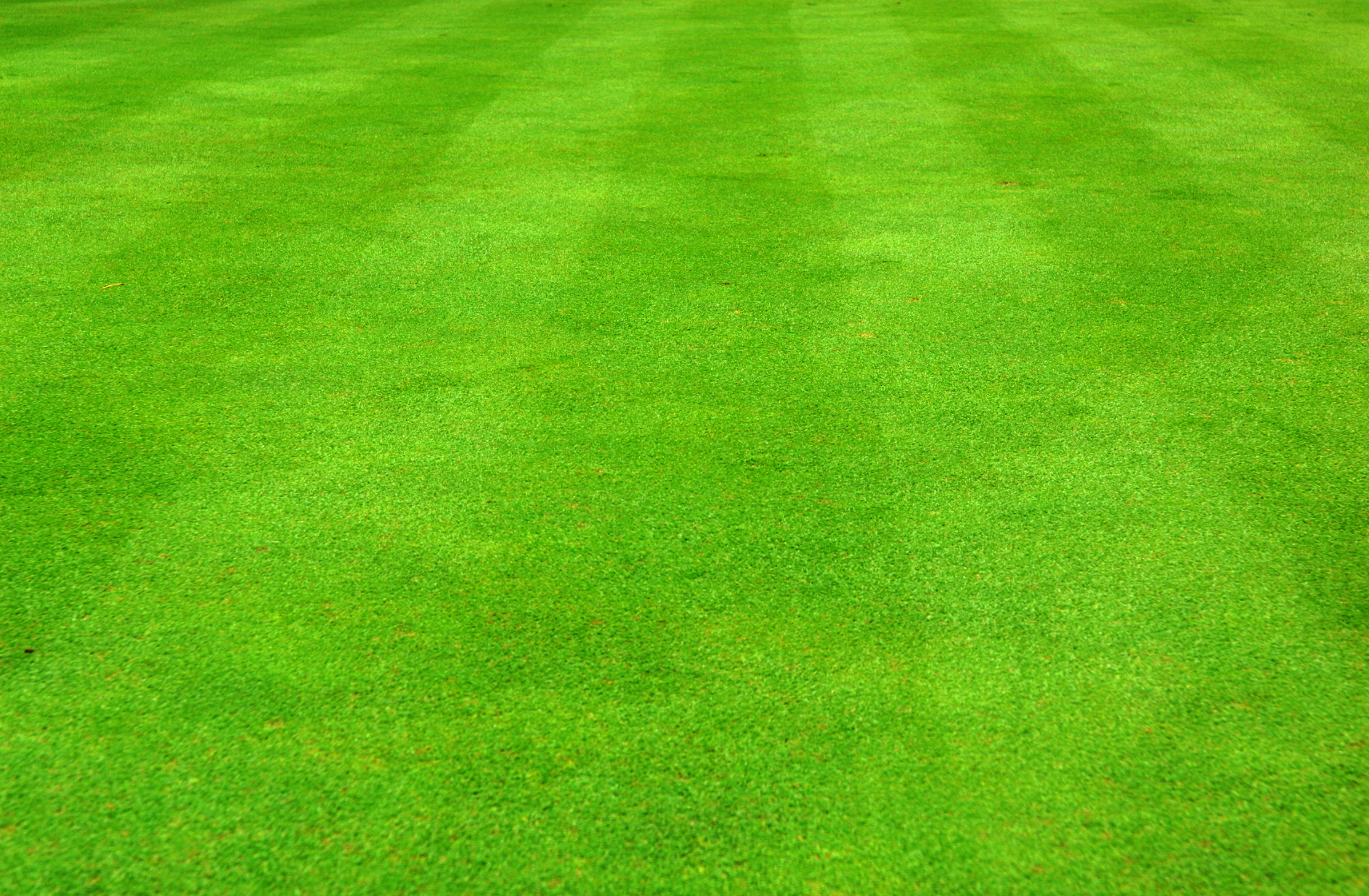 1 команда
Кто из  императоров ходил пешком по улицам Рима, чтобы показать свою скромность и простоту?
Траян
Нерон
Юстиниан
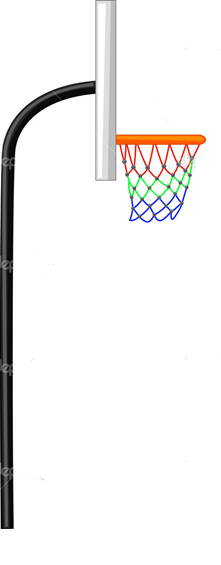 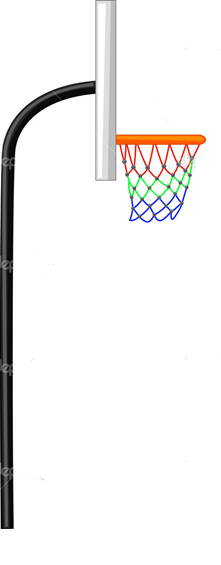 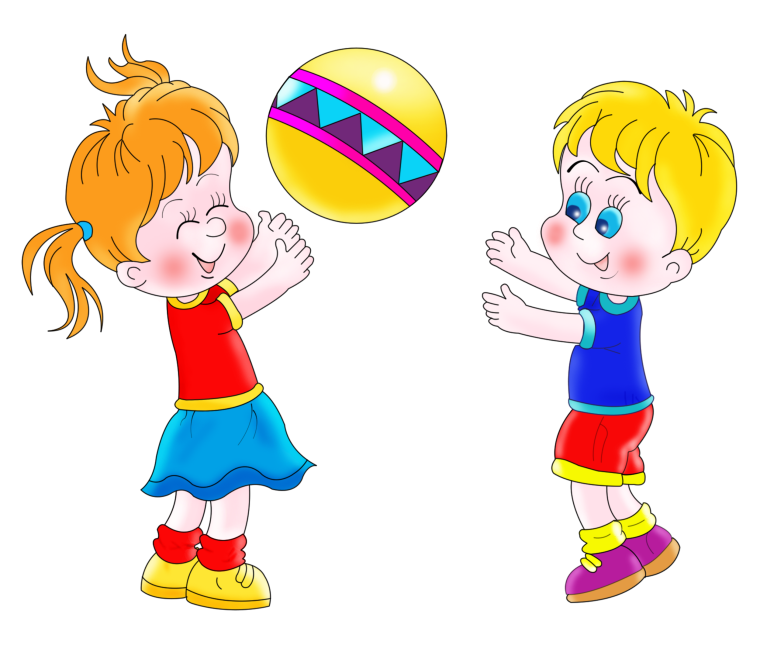 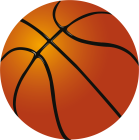 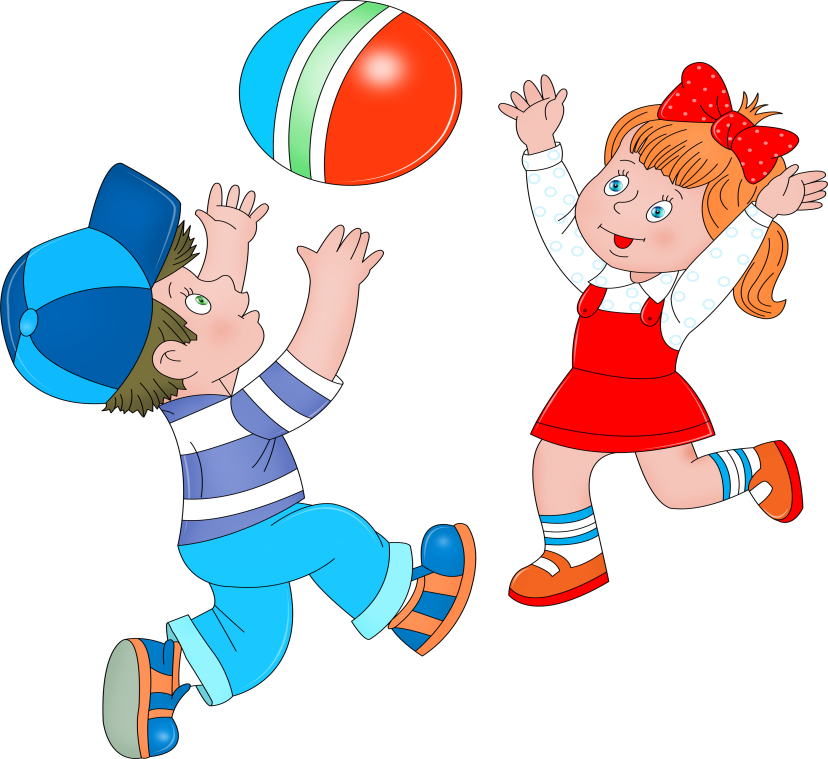 дальше
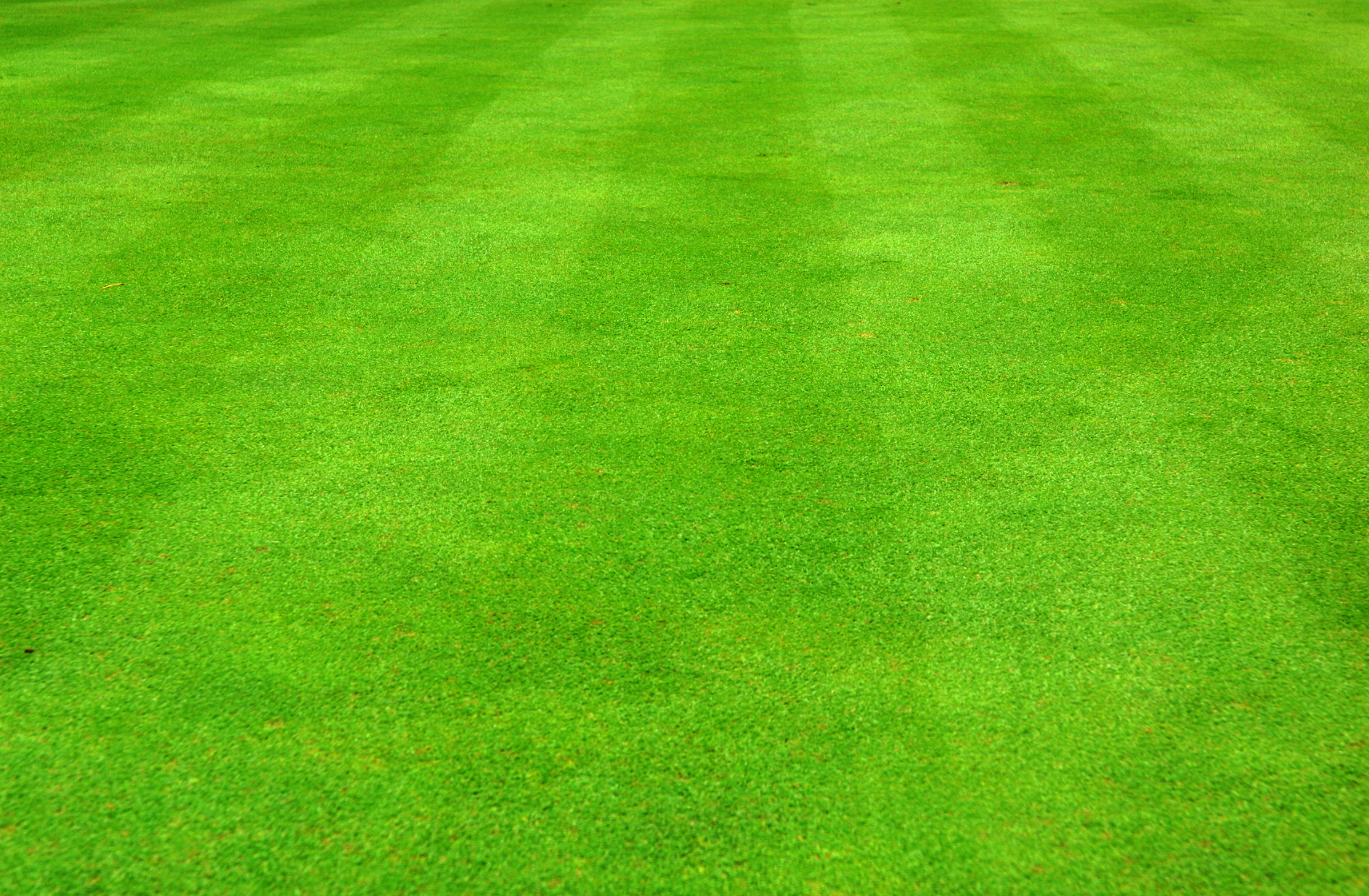 От какого события римляне вели счёт своей истории?
2 команда
От основания  Рима
От  основании империи
От основания календаря
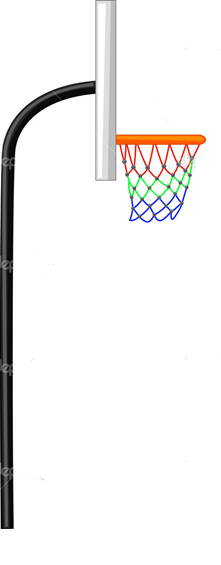 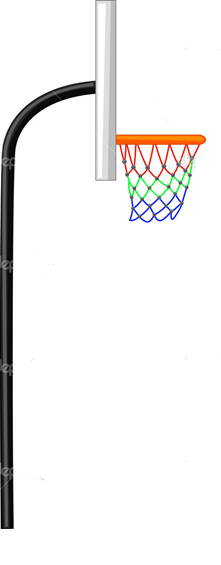 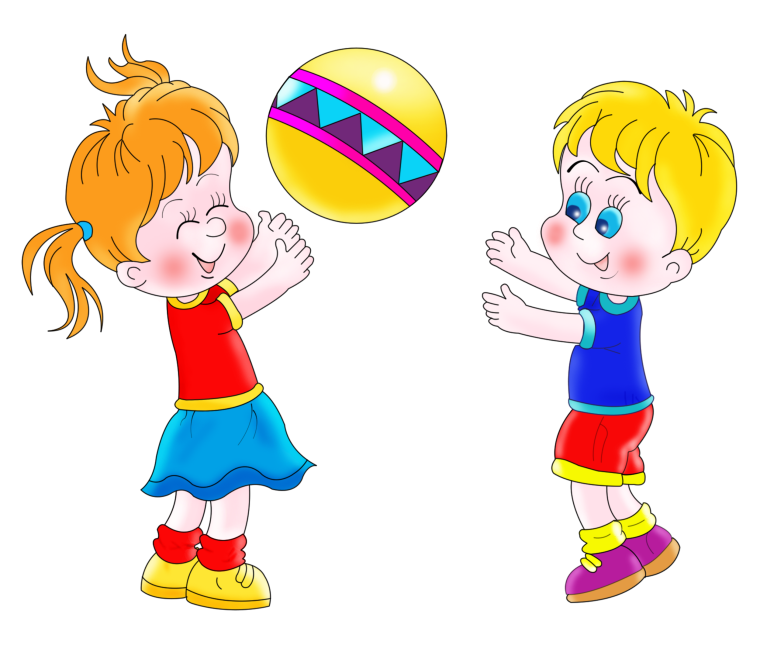 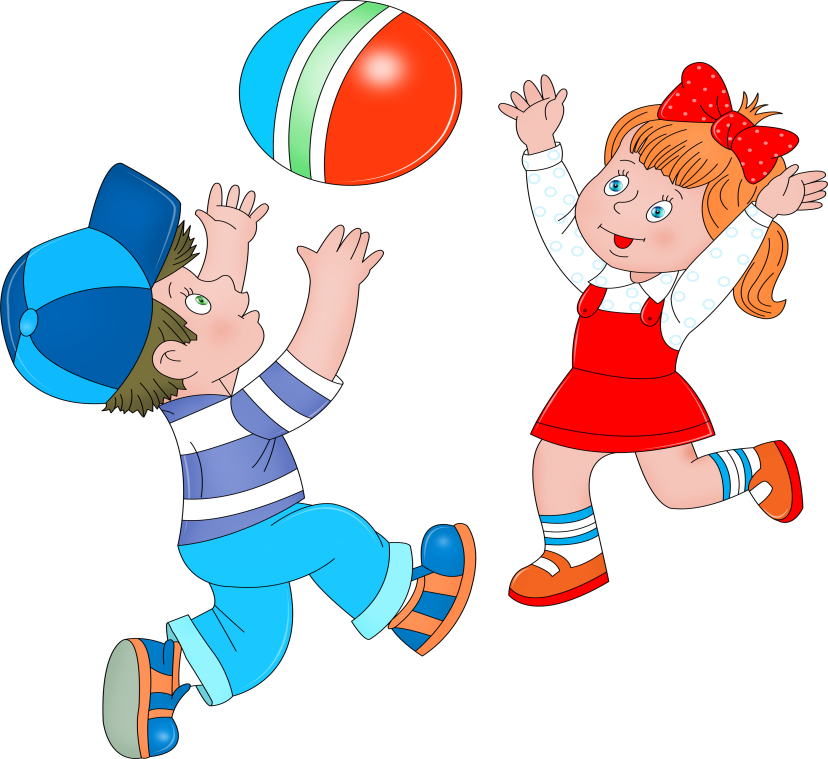 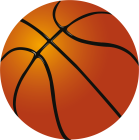 дальше
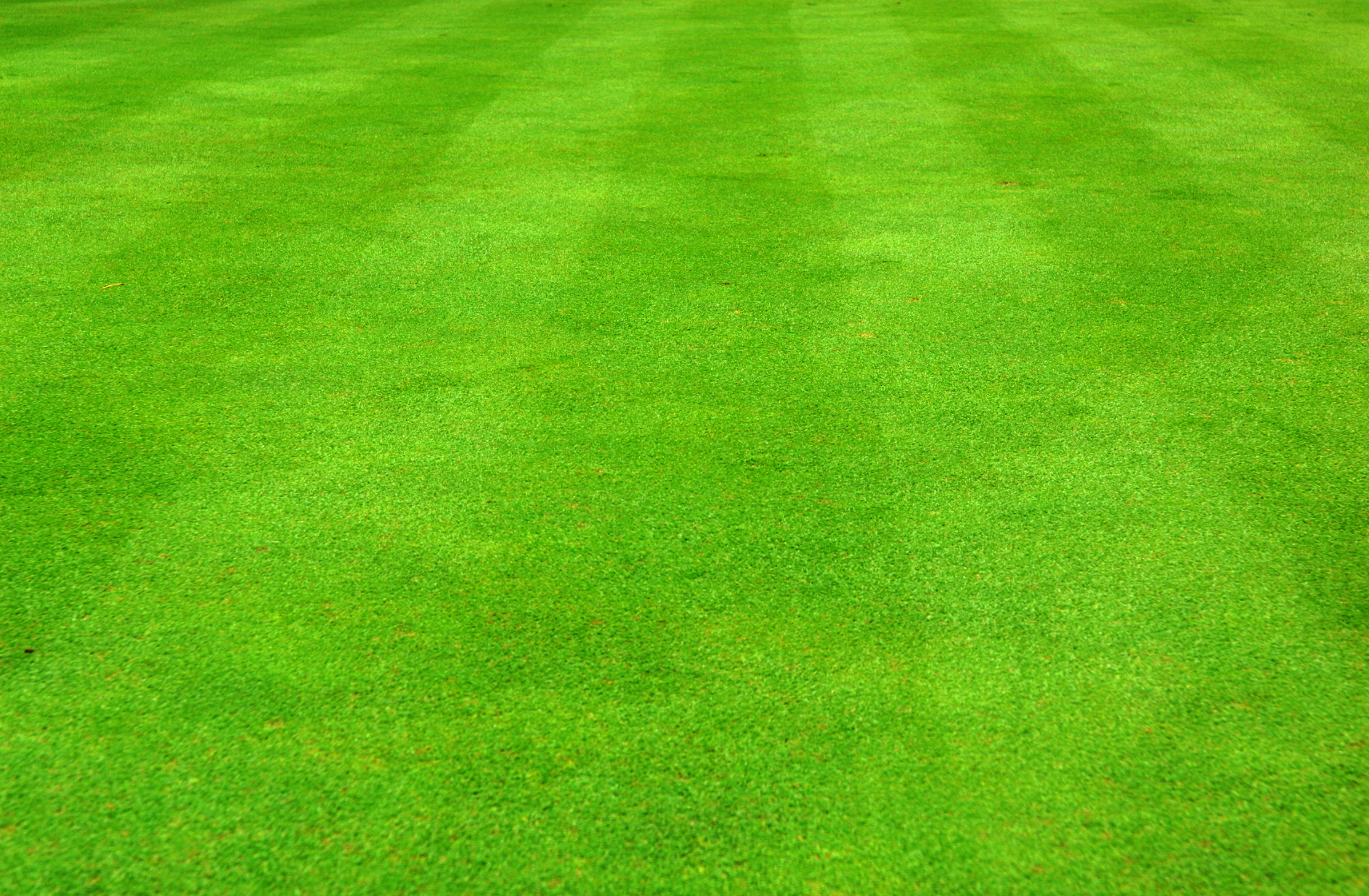 1 команда
Кто впервые продемонстрировал римлянам слонов?
Ганнибал
Цезарь
Ромул
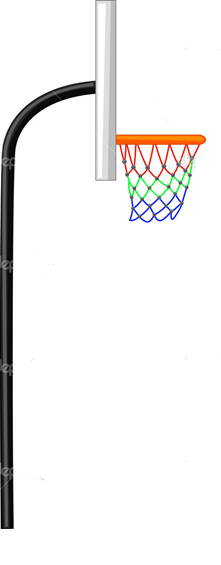 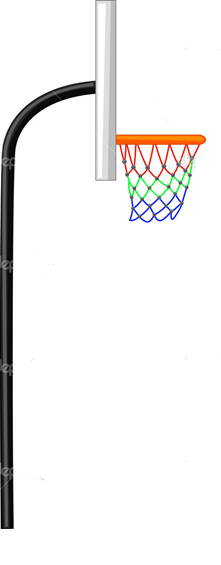 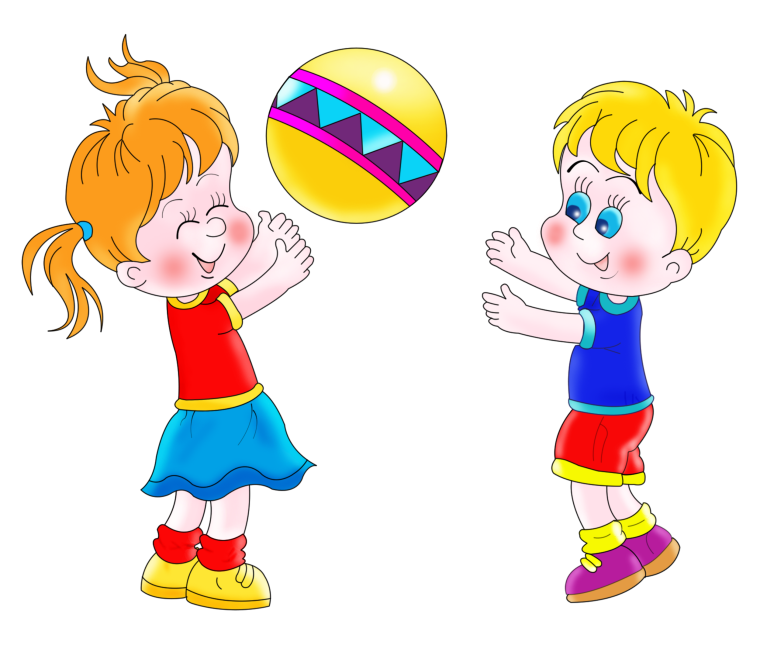 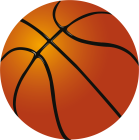 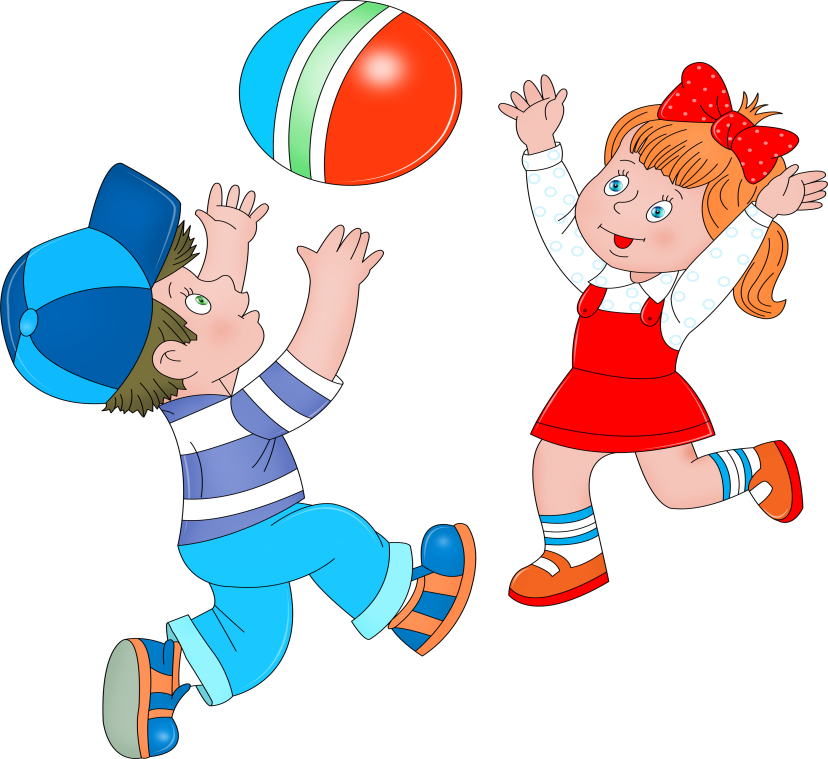 дальше
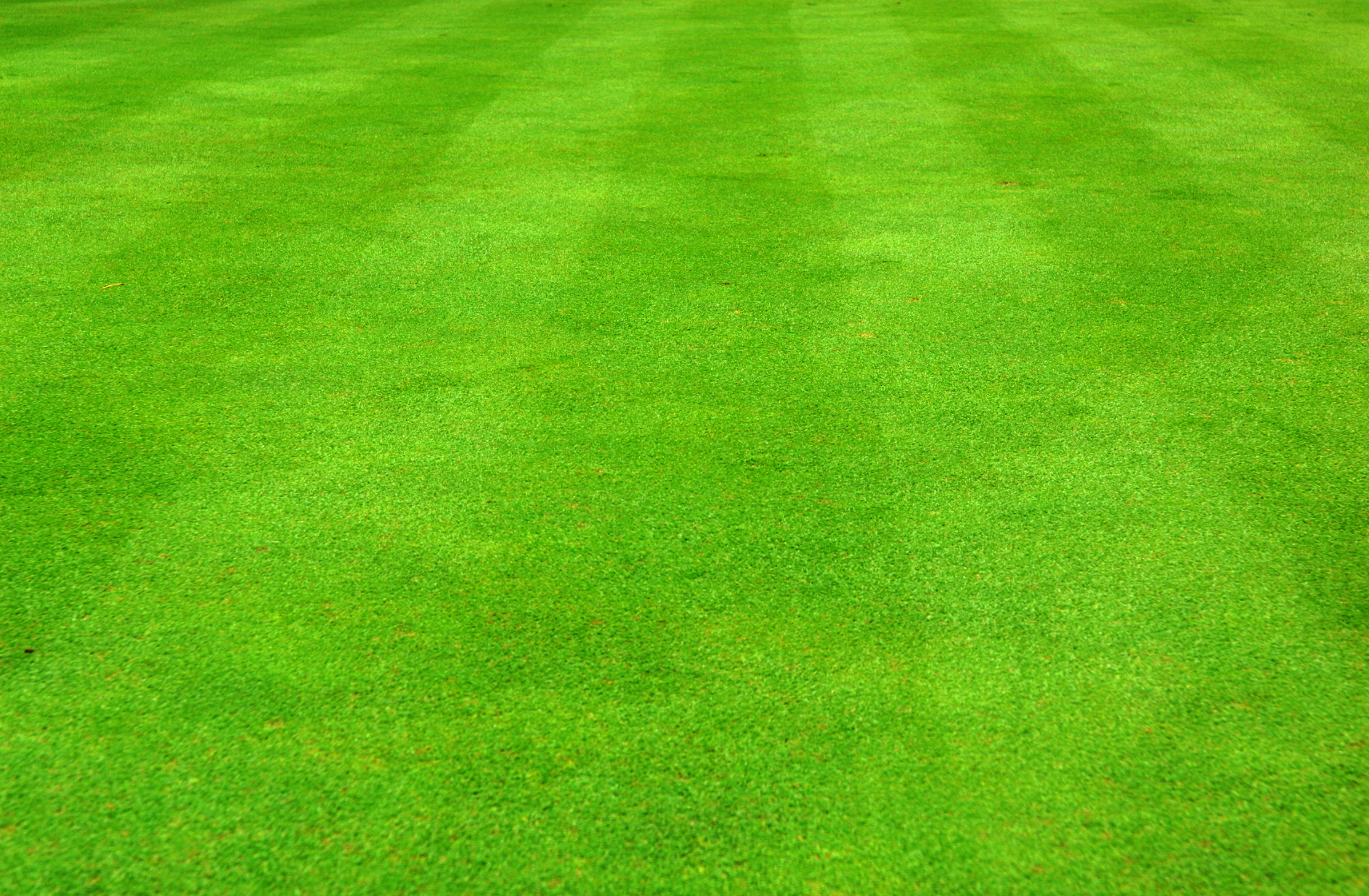 Как назывался храм «всех Богов» в Риме?
2 команда
Пантеон
Форум
Акрополь
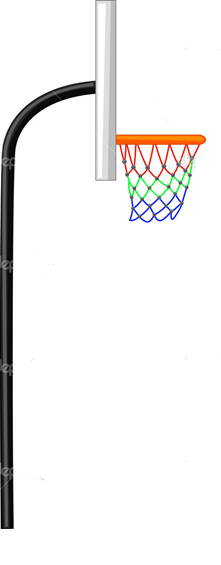 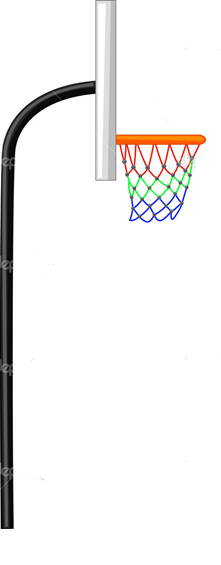 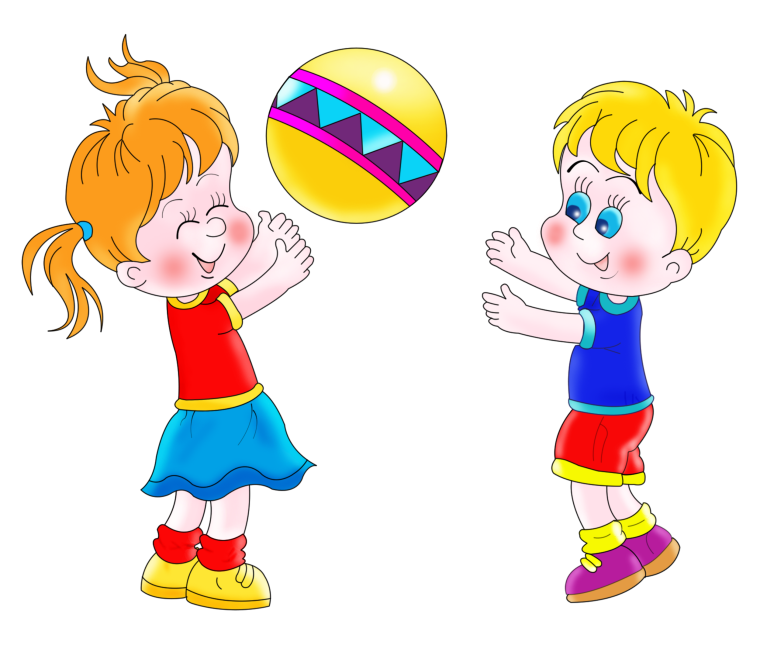 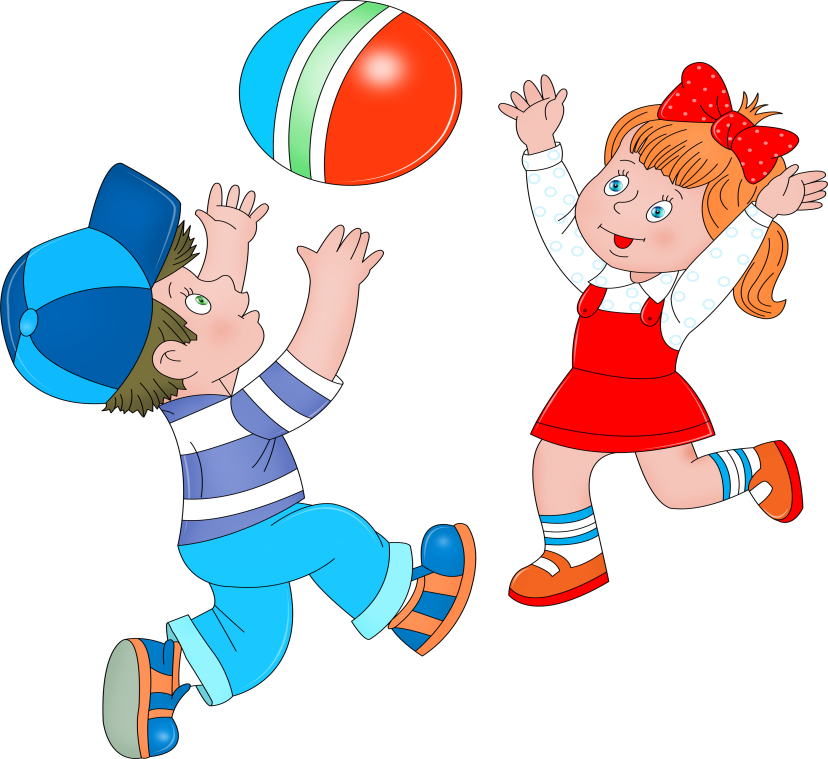 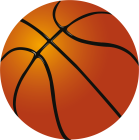 дальше
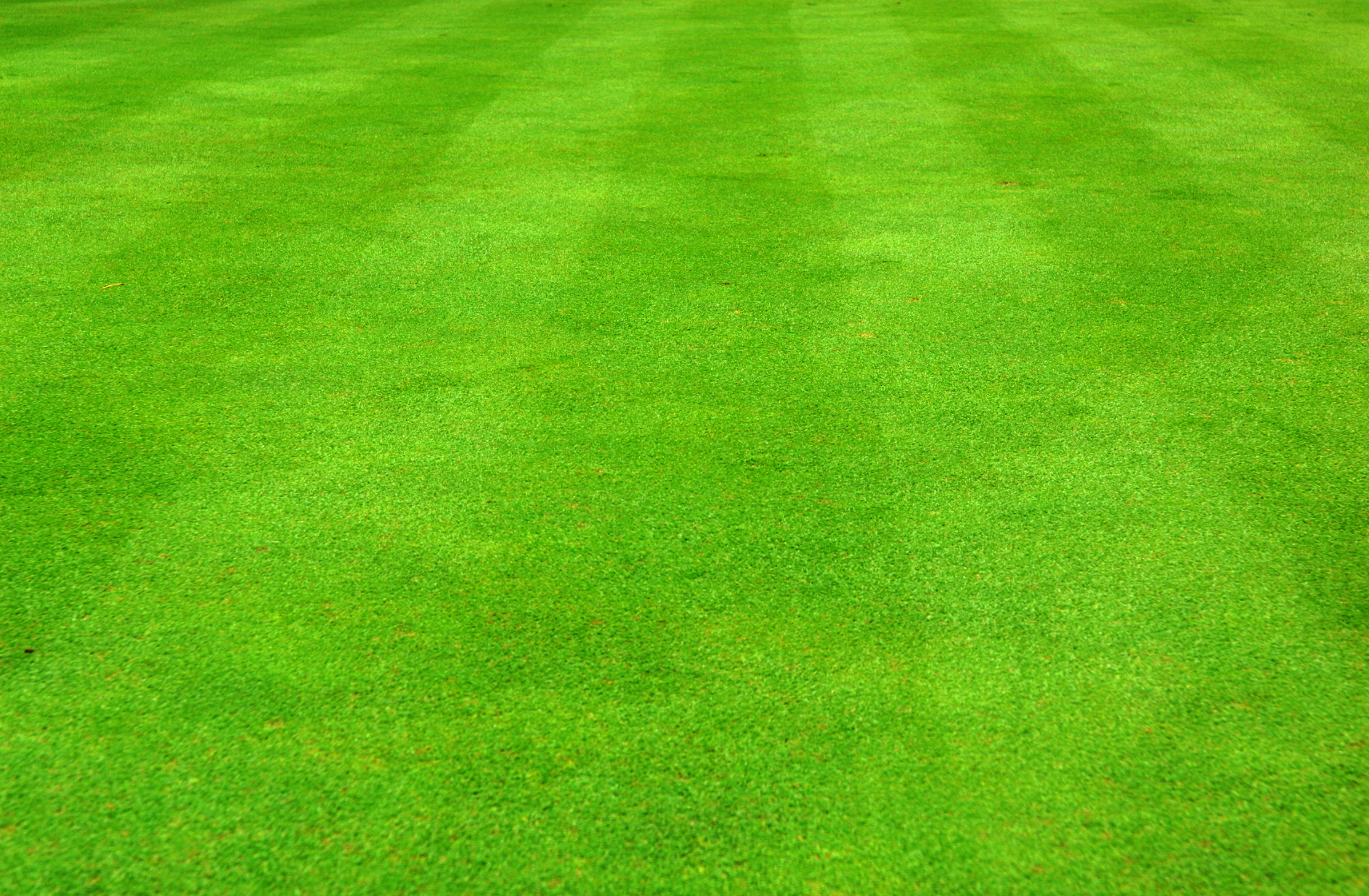 1 команда
Выборные защитники плебеев
Народные трибуны
Легионеры
Гладиаторы
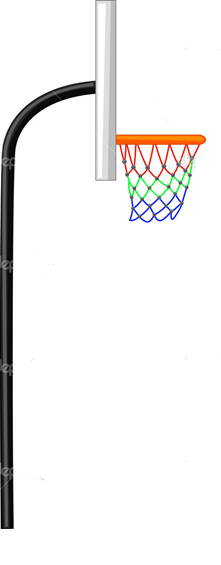 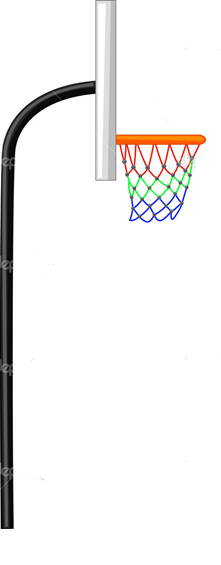 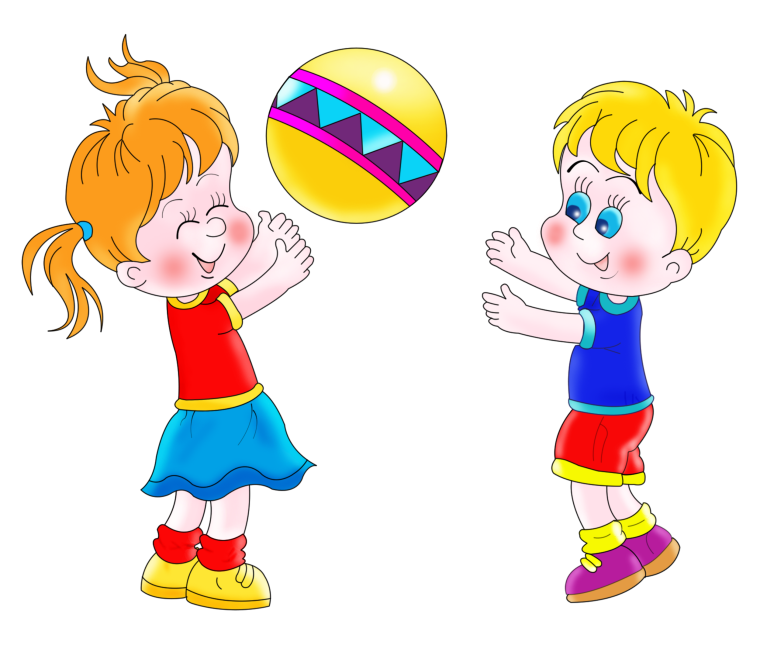 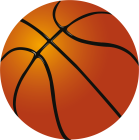 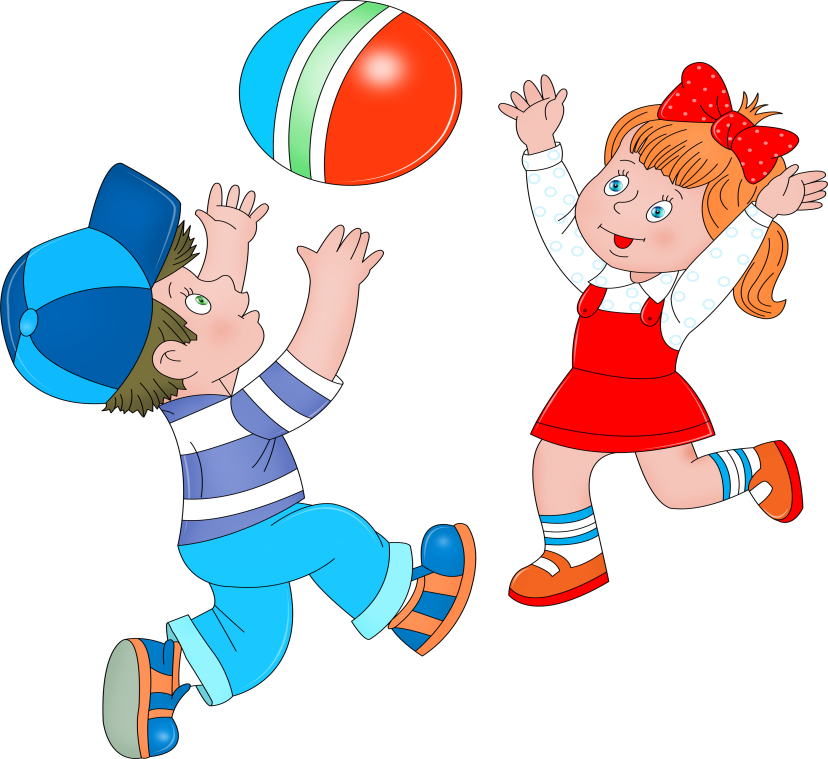 дальше
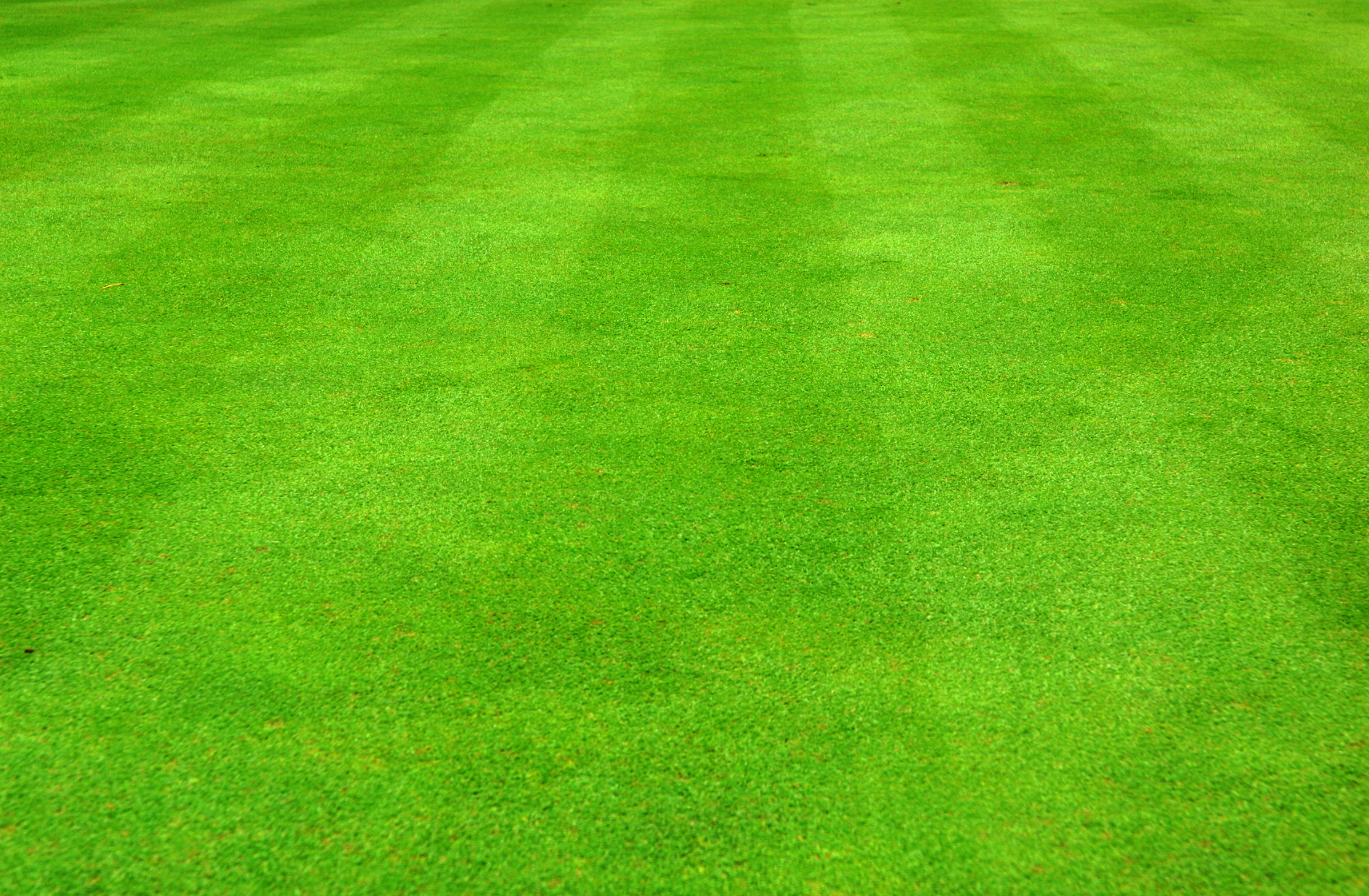 Торжественный въезд в Рим полководцев-победителей
2 команда
праздник
победа
триумф
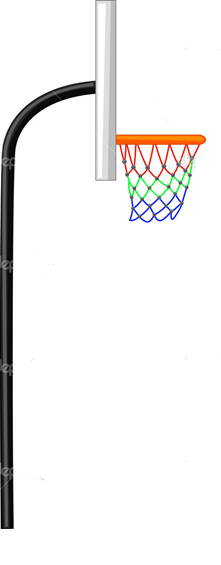 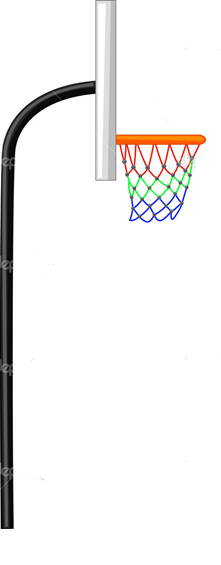 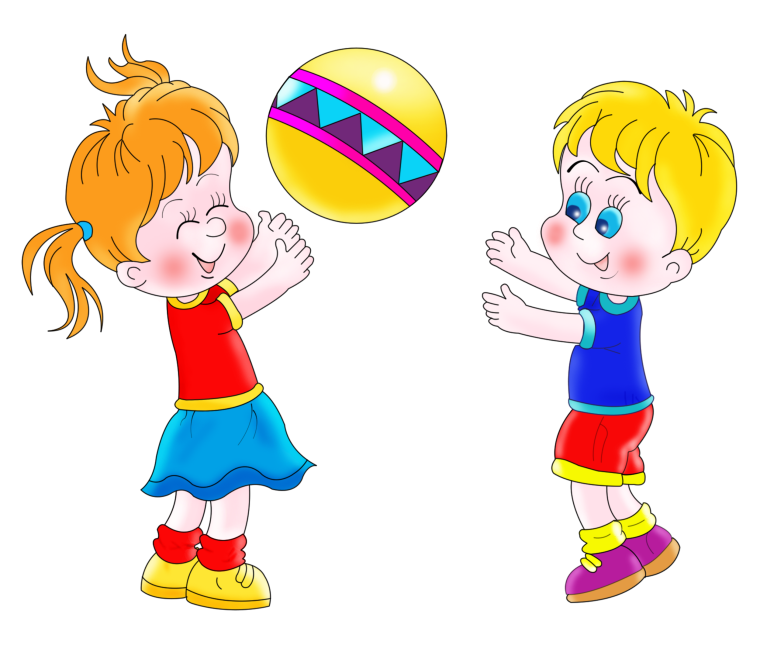 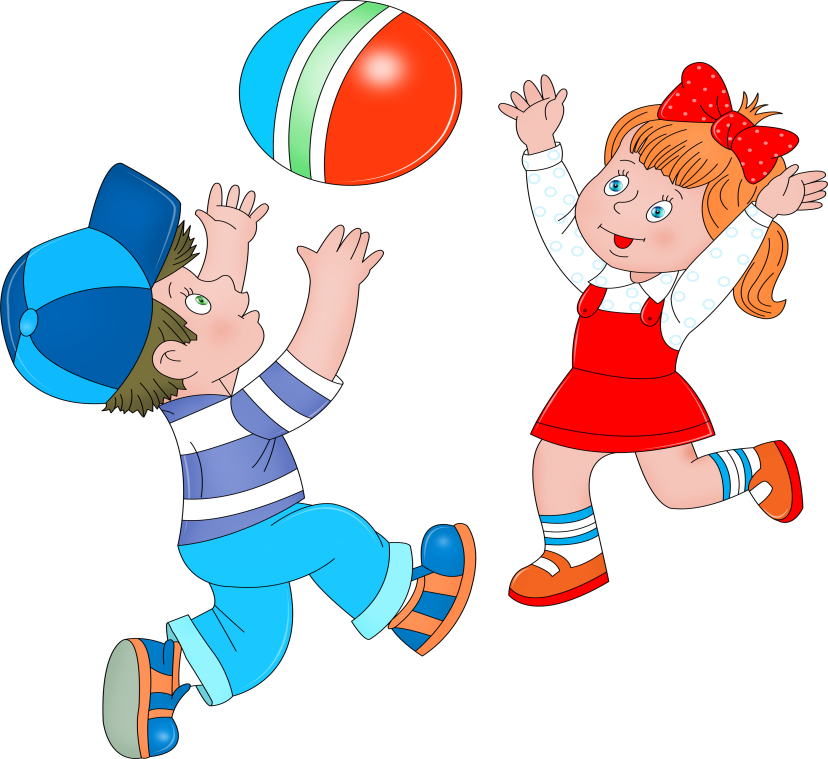 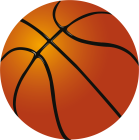 дальше
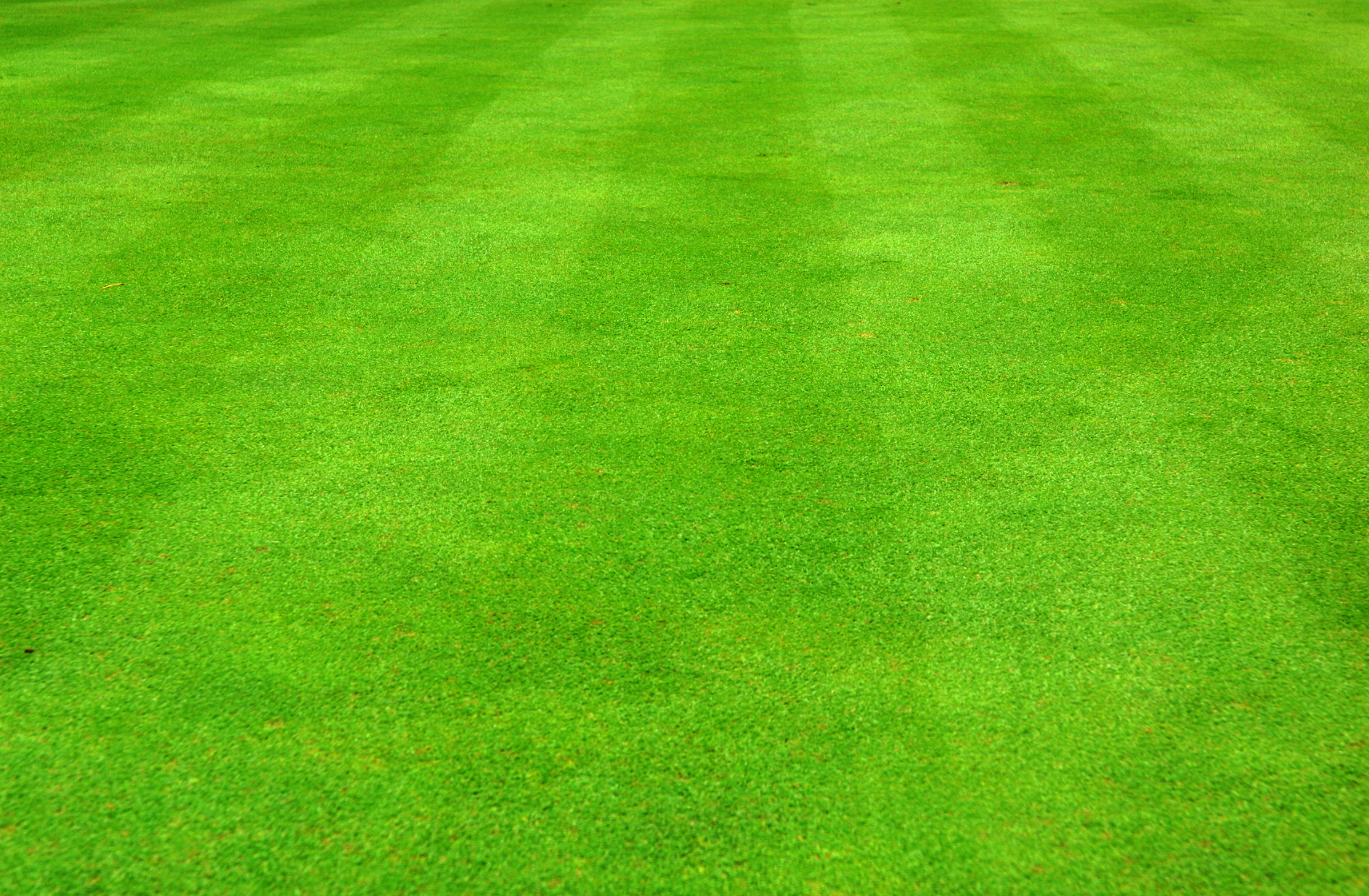 1 команда
Рабы, боровшиеся на арене амфитеатра
легионеры
гладиаторы
этруски
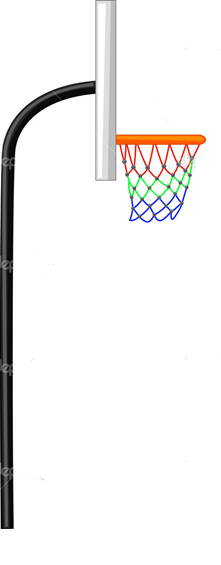 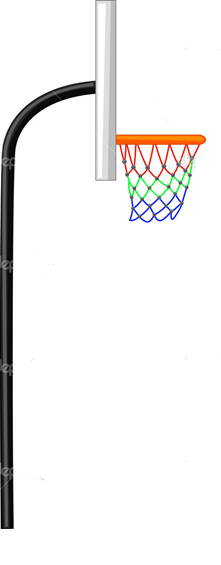 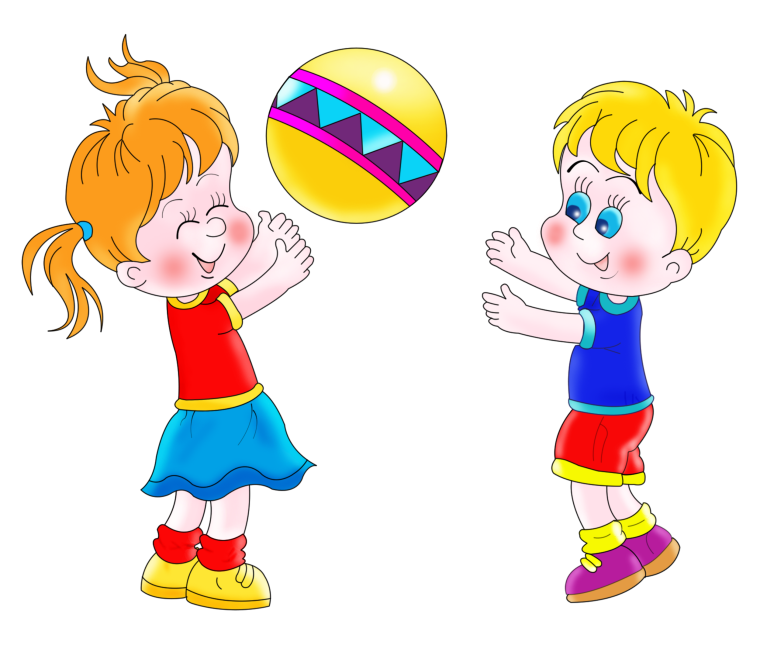 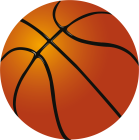 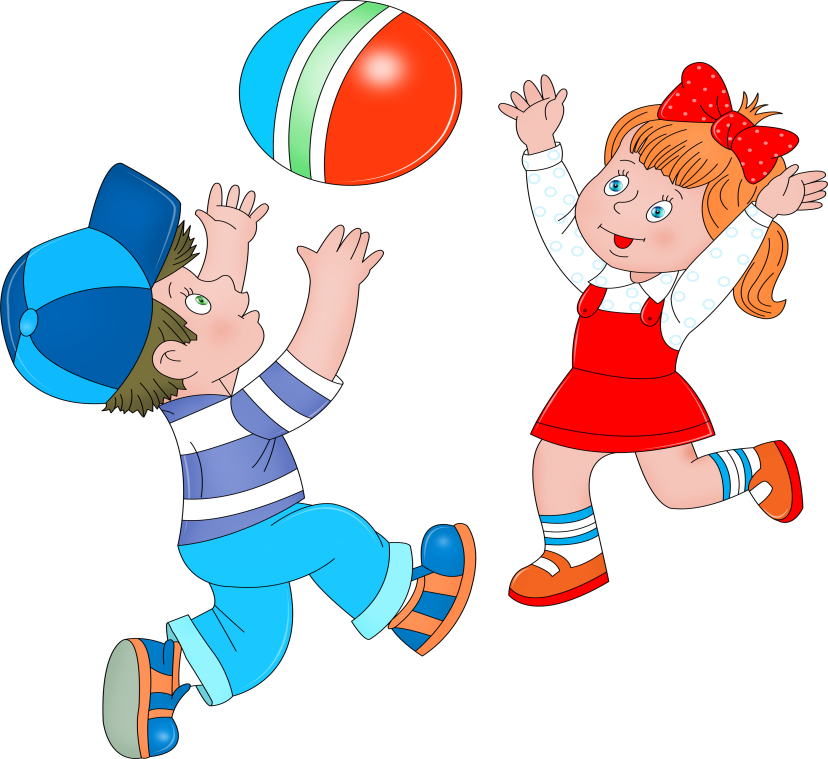 дальше
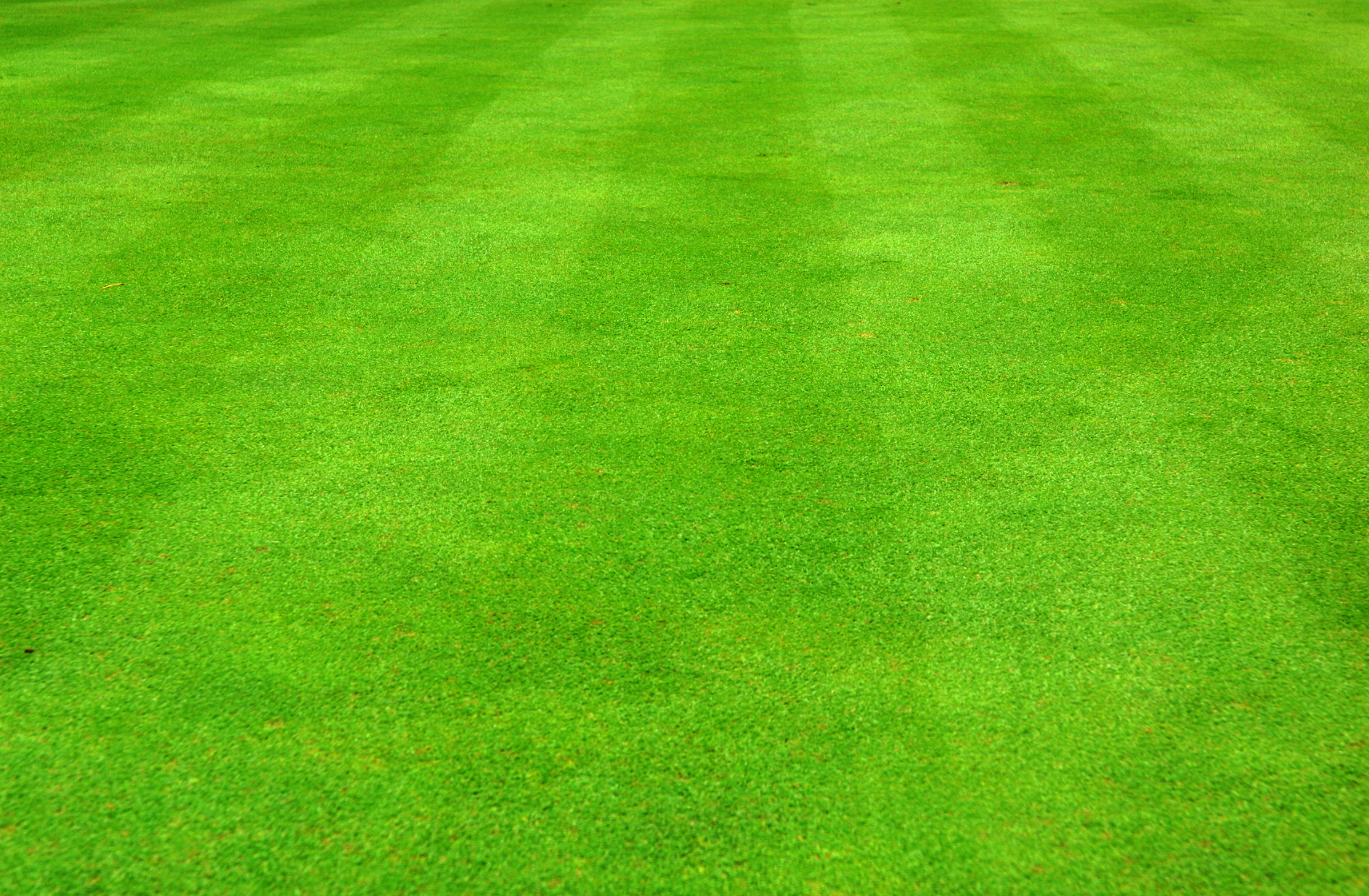 Самое известное восстание Древнего Рима
2 команда
Спартака
Цезаря
Октавиана
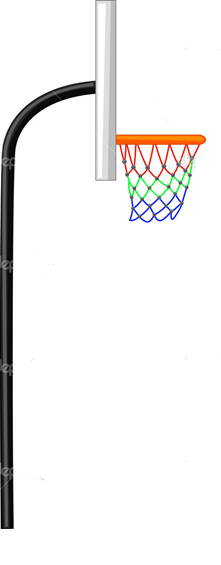 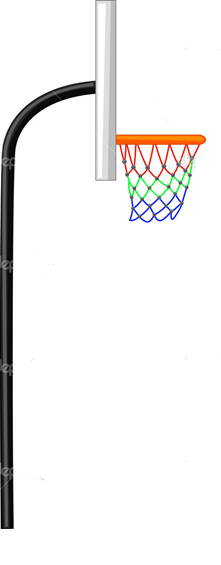 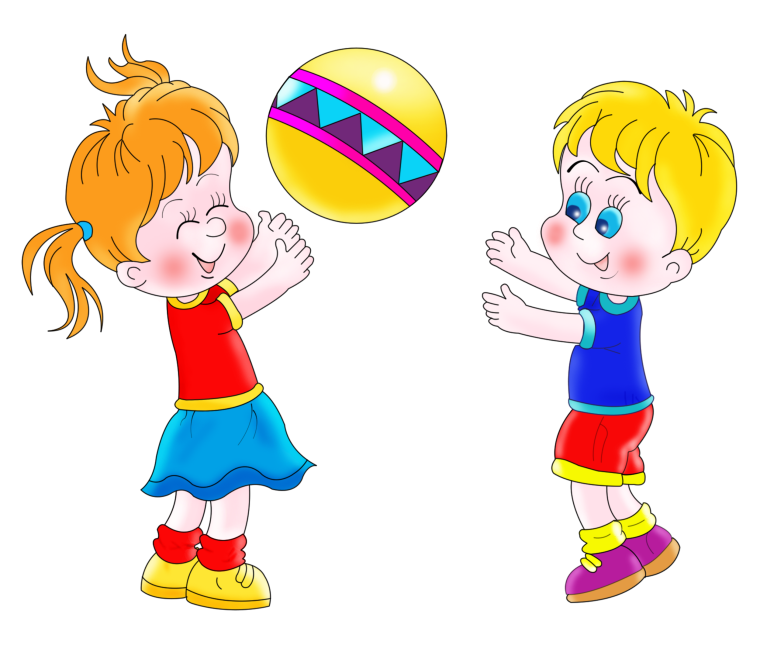 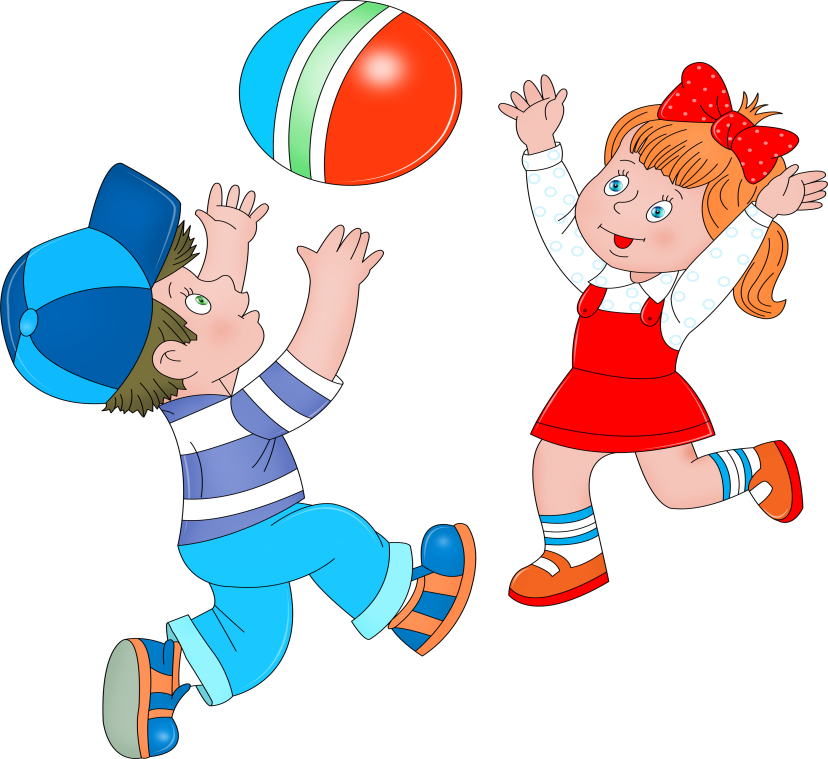 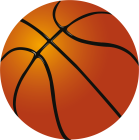 дальше
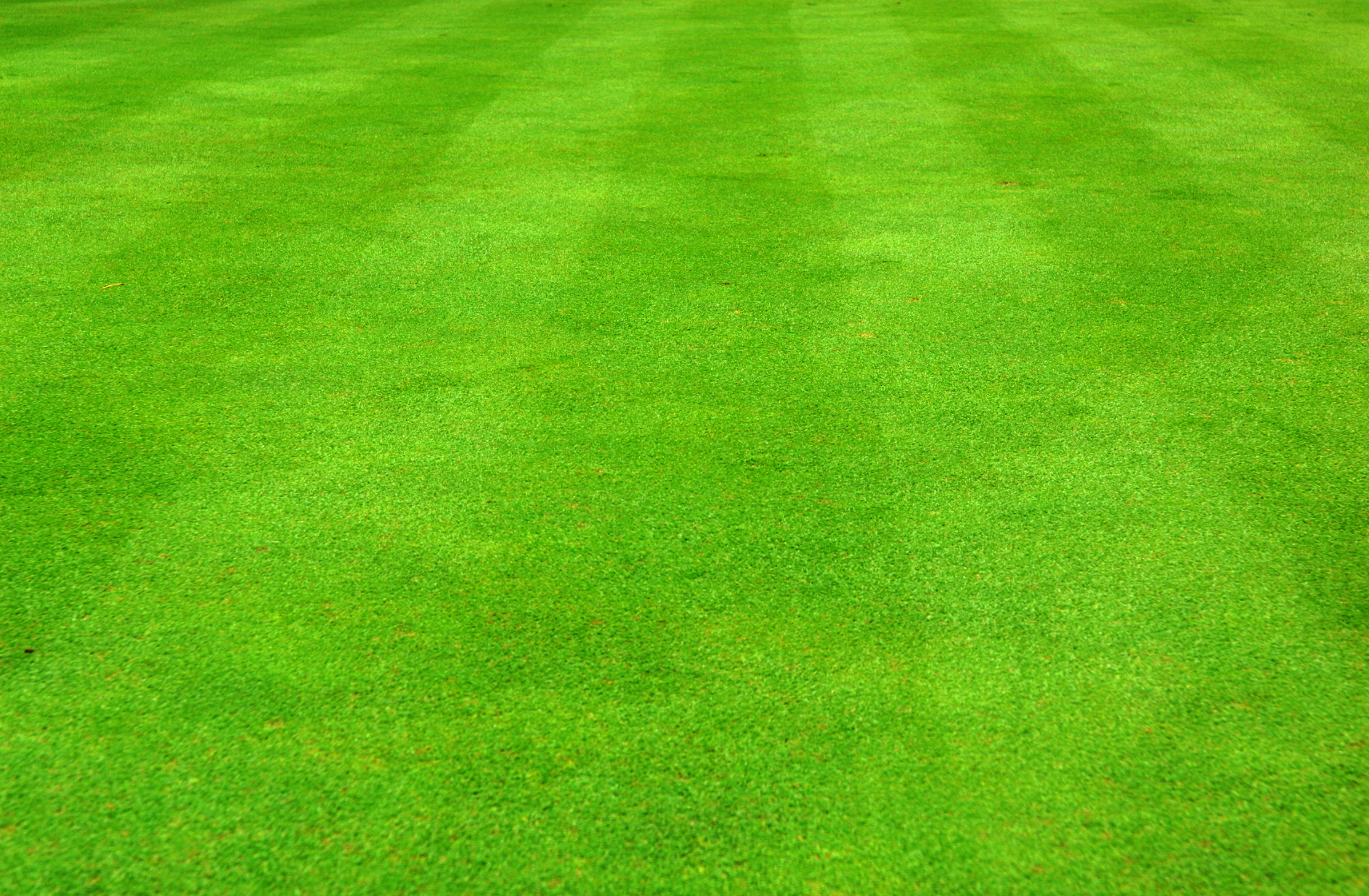 1 команда
Кому принадлежит фраза: «Еще одна такая победа, и у меня не останется армии»
Пирру
Цезарю
Траяну
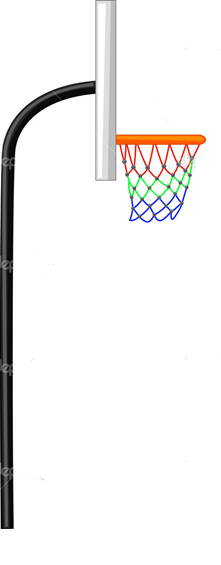 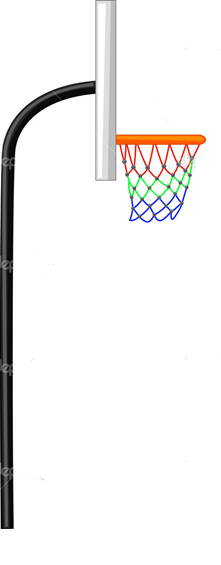 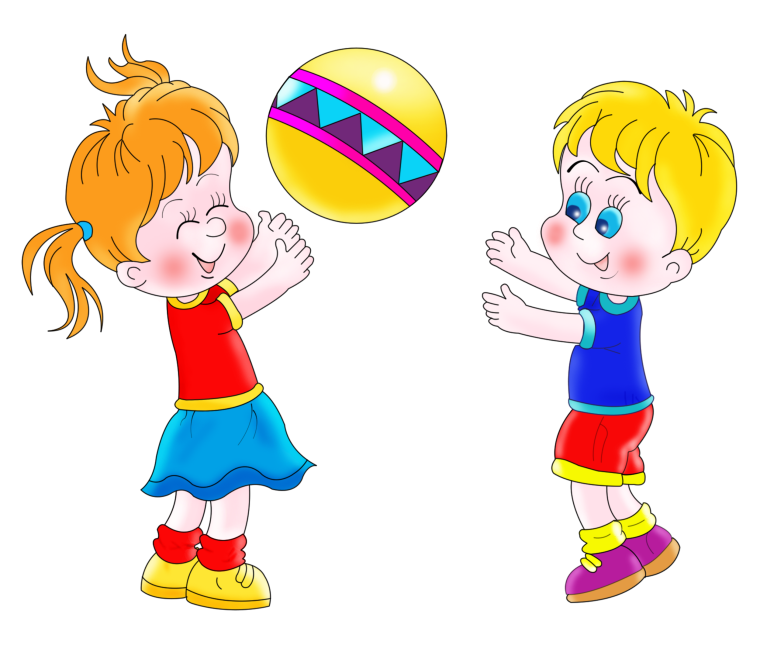 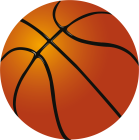 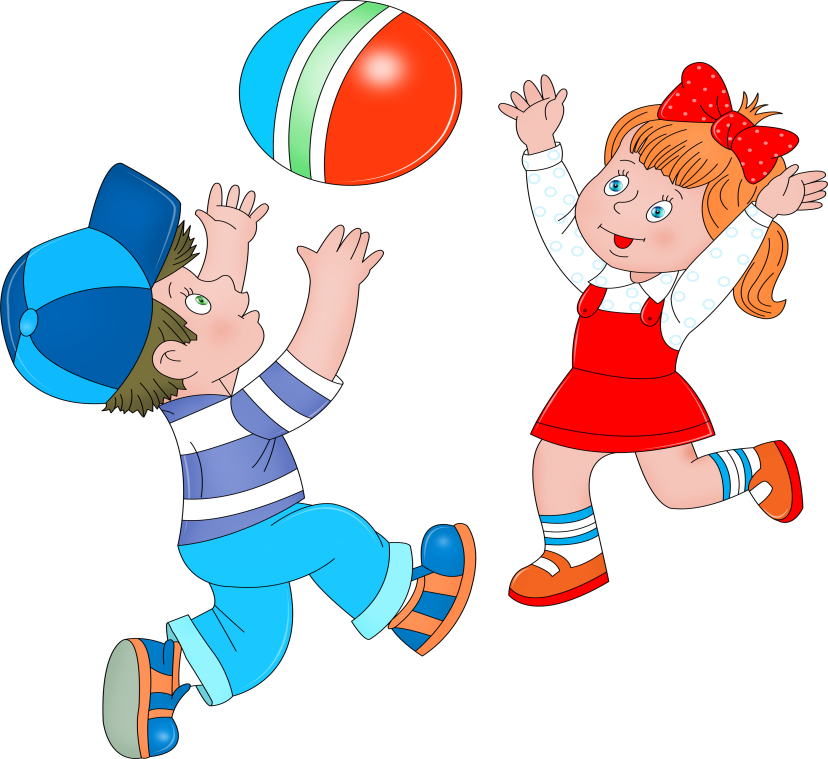 дальше
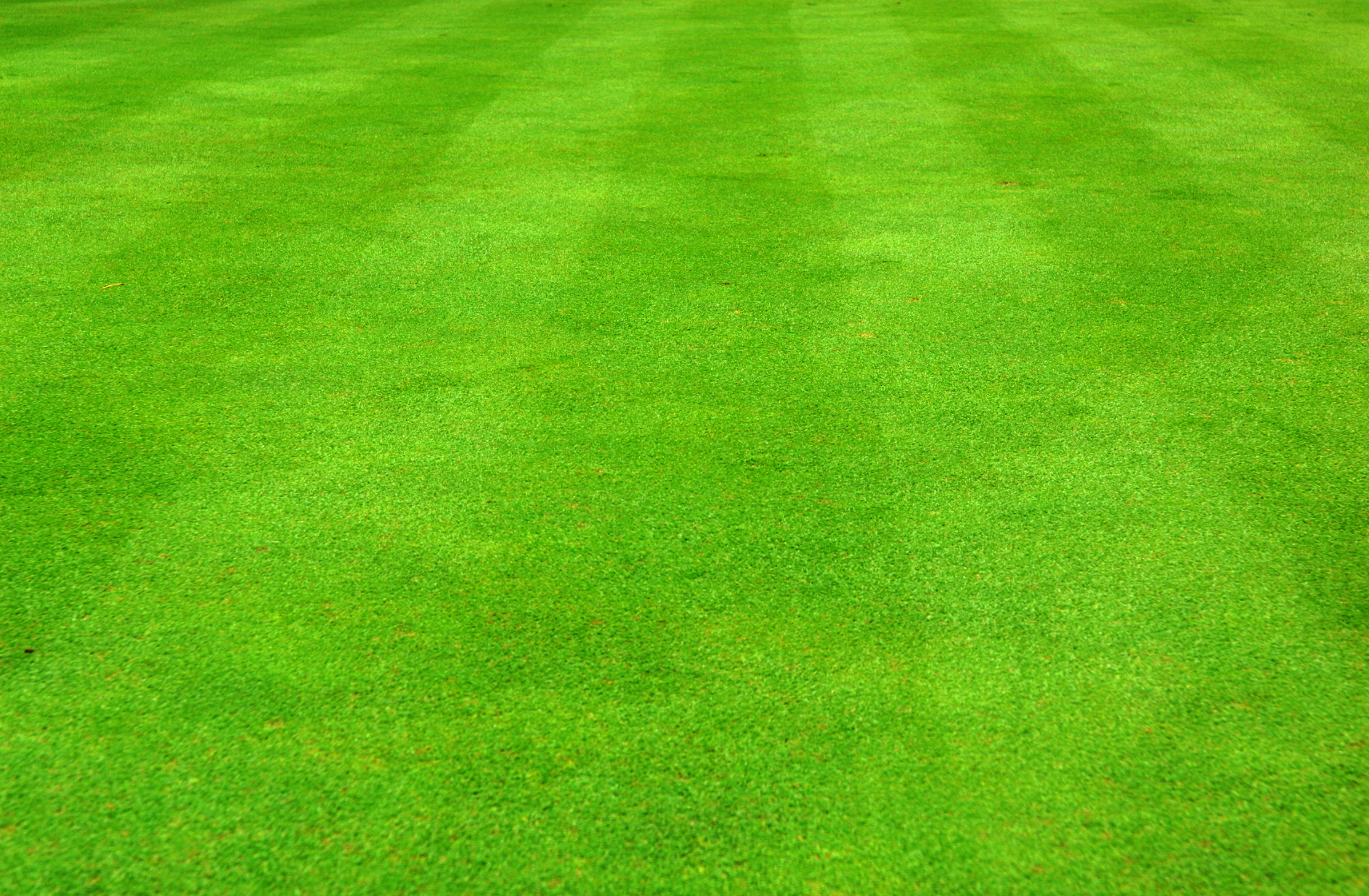 Кому принадлежит фраза:«Пришел, увидел, победил!»
2 команда
Алариху
Цезарю
Октавиану
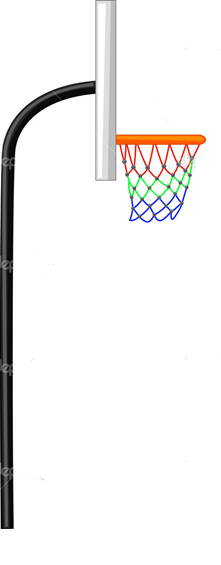 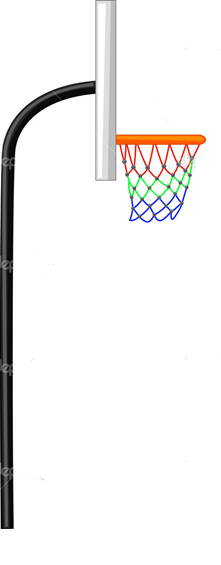 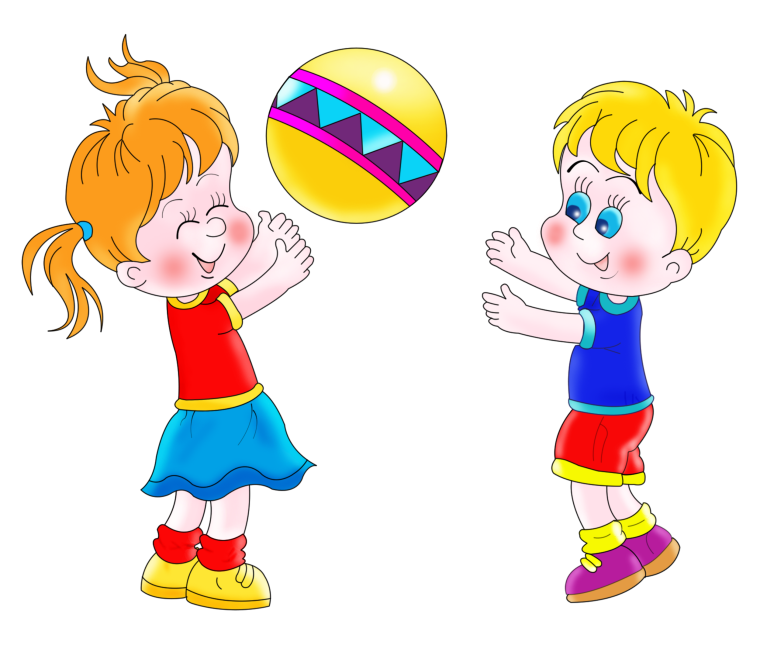 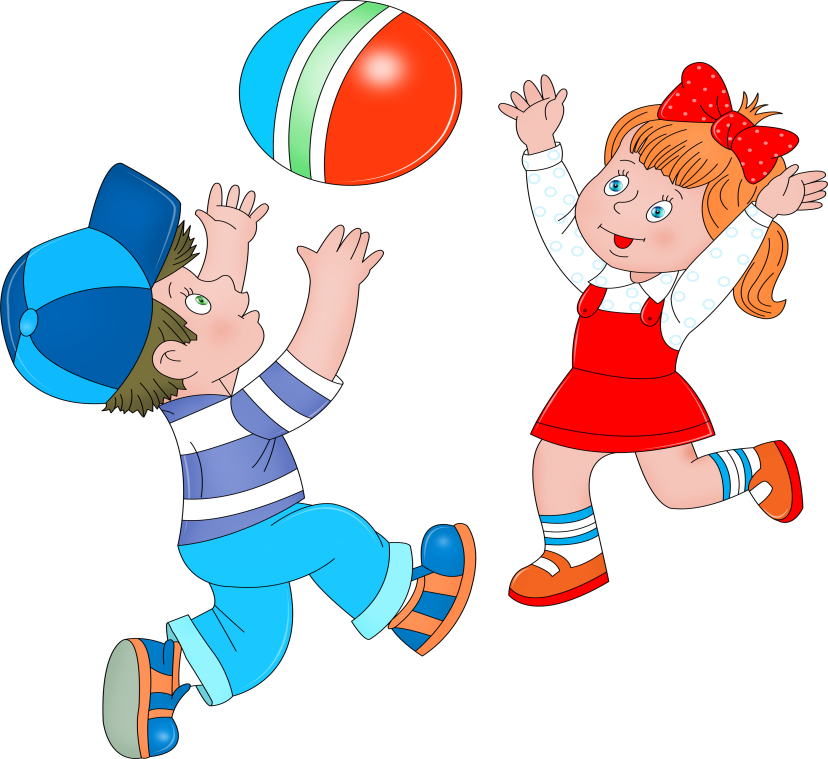 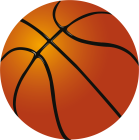 дальше
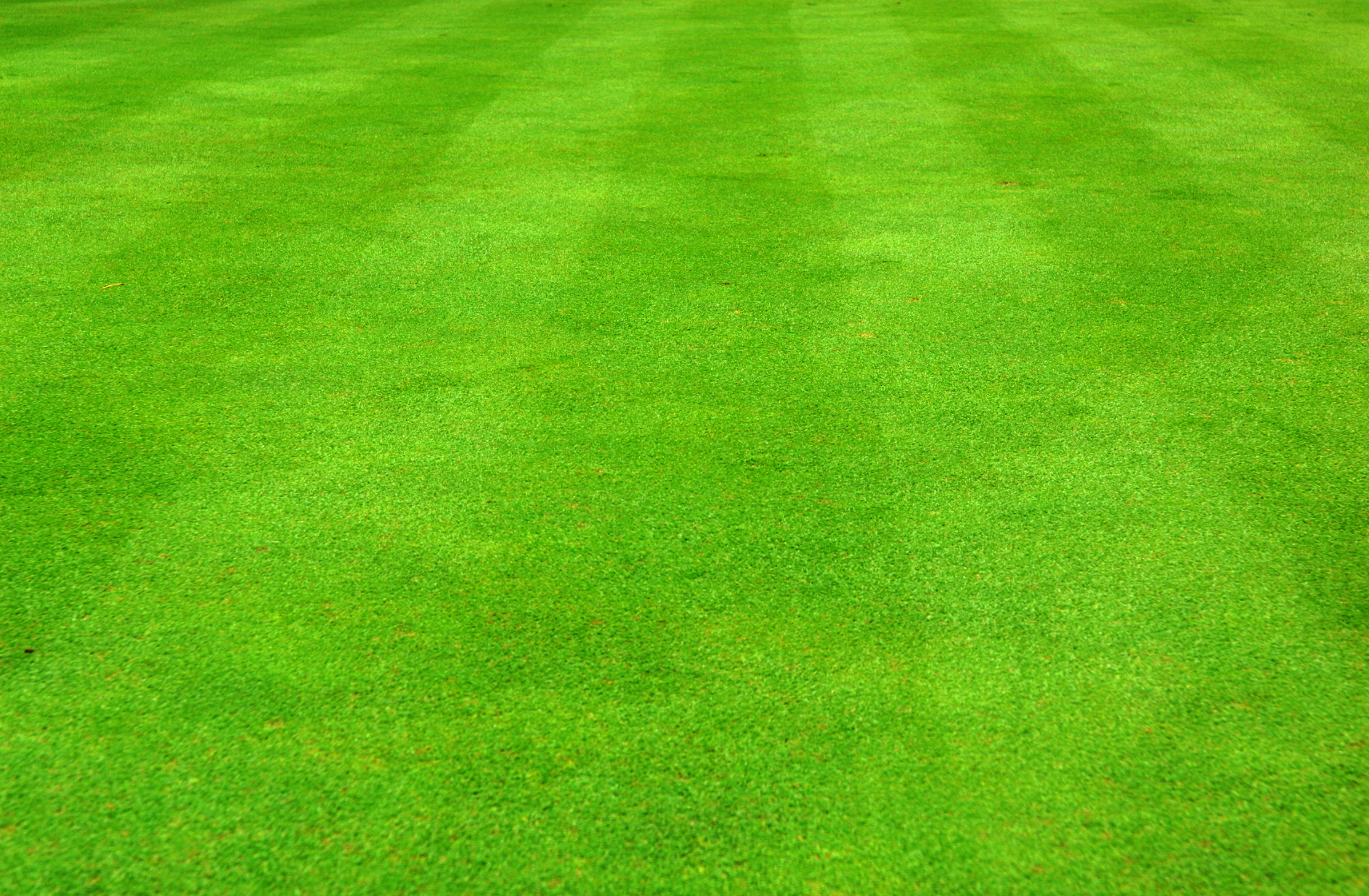 Спасибо за  работу!
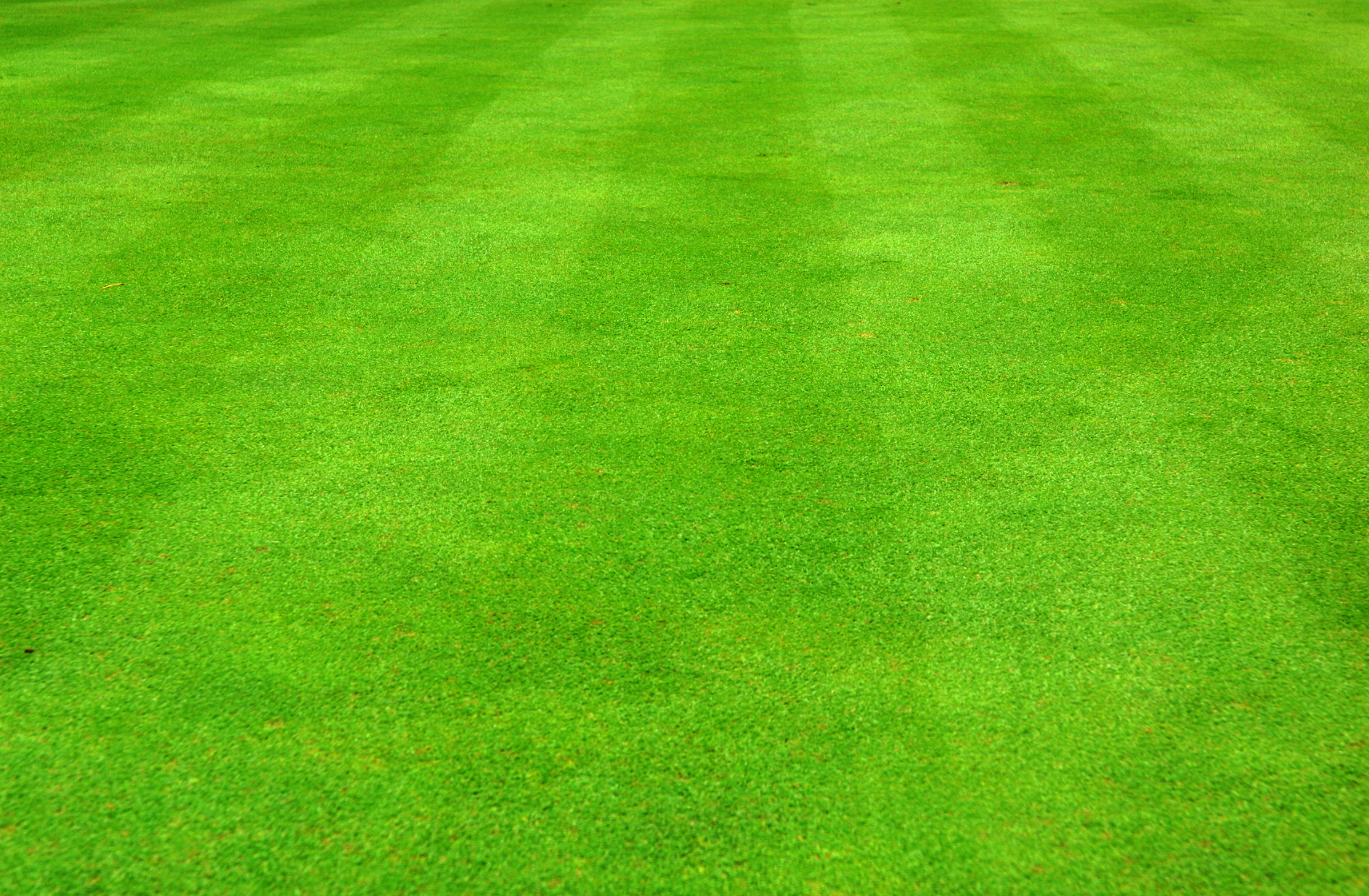 Использованные источники:
Трава - http://footballnewsfeeds.com/i/bg_grass.jpg 
Дети https://arhivurokov.ru/multiurok/7/d/f/7df3b1b8df94bc7fc48b3fbe97be84d424fab2e3/riechievyie-ighry-s-miachom_1.png ; http://jpghoto.ru/img/picture/Apr/09/c483e0a7fb91adb44a83520456608454/1.jpg 
Фон - http://images.clipartpanda.com/play-clipart-boy-playing-basketball-clipart-1.jpg; 
                     http://images.clipartpanda.com/bouncing-tennis-ball-clipart-ball-20clip-20art-di8GpR8ie.png 
http://www.na-gore.ru/articles/041106_edinstvo.htm 
Шаблон игры – Нижегородцевой О.Я., учитель истории МБОУ «Токурской СОШ» Амурской области.
Уколова В.И. История. Древний мир. 5 класс. М.,  Просвещение, 2013г.